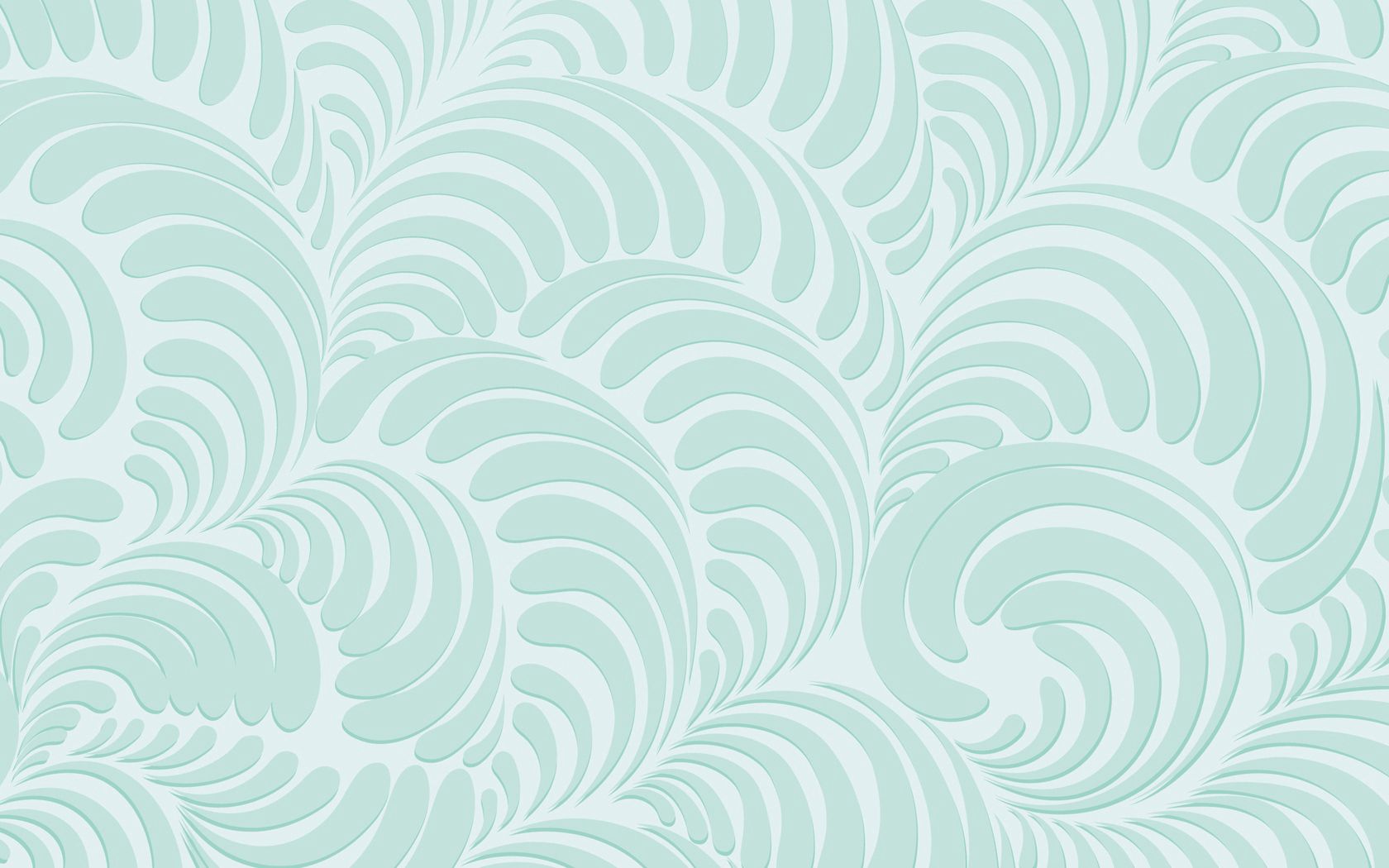 «Смурфики»
Дифференциация звуков С-Ш
Автор: логопед Дарья Хрусталева
Инстаграм: daria_logotime
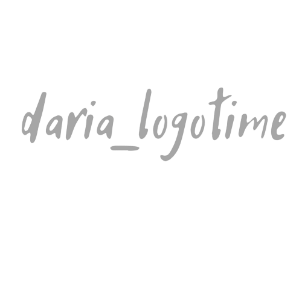 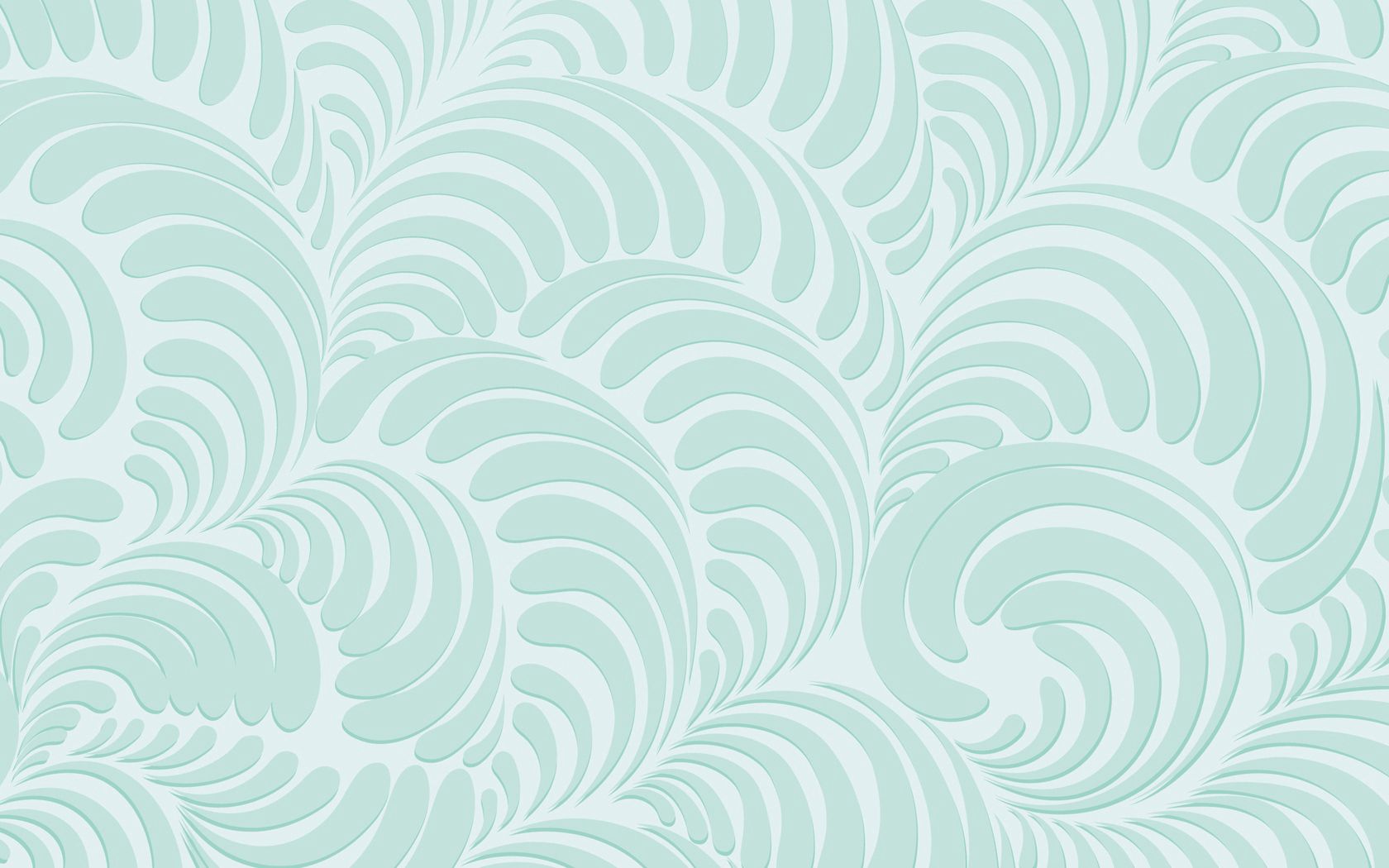 Лингвистический материал
8 слайд – шары, глобус, шишка, сок, пушка, ананас, вишня, мишка, сапоги, сыр;
11 слайд – шоколадка, сыр, ватрушка, сок;
12 слайд – собачьи уши, лисьи уши, слоновьи уши;
13 слайд – кошачий хвост, лошадиный хвост, мышиный хвост;
14 слайд – Соня кушал ананас/сыр/суп/колбасу. Соня читал о  кошке/шахматах/машине/лягушке.
15 слайд – Шутник думал о сове/сапогах/слоне/самолете. Шутник играл с Барашем/Нюшей/петушком/мышкой.
16 слайд – маска, карандаш, сундук, шляпа, сабля, ракушка, сом, ландыш, колесо;
17 слайд – машинист-машинисты, ушастик-ушастики, солнышко-солнышки, шахматист-шахматисты, сушка-сушки, сушилка-сушилки, путешественник- путешественники
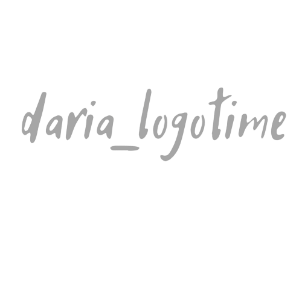 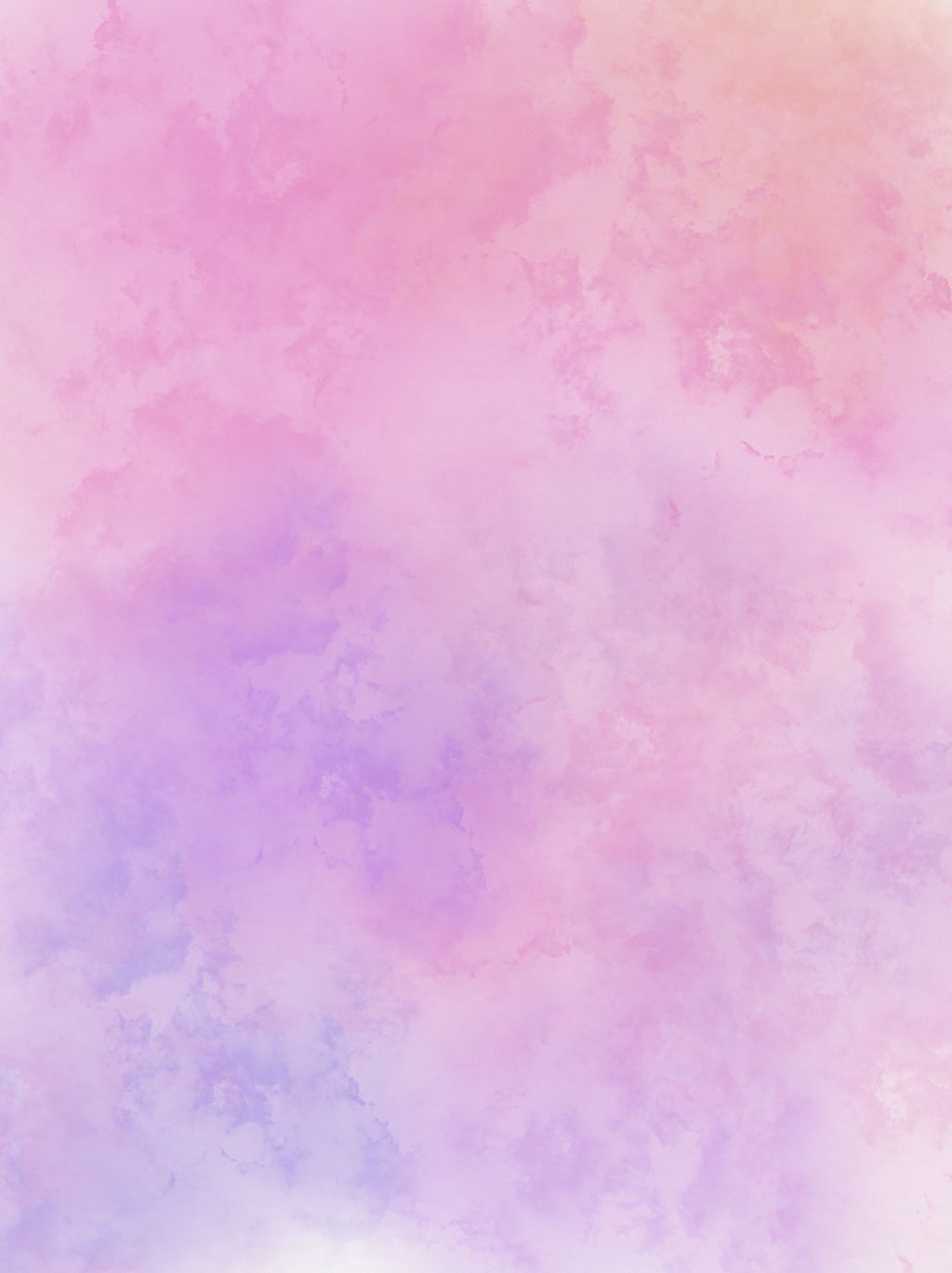 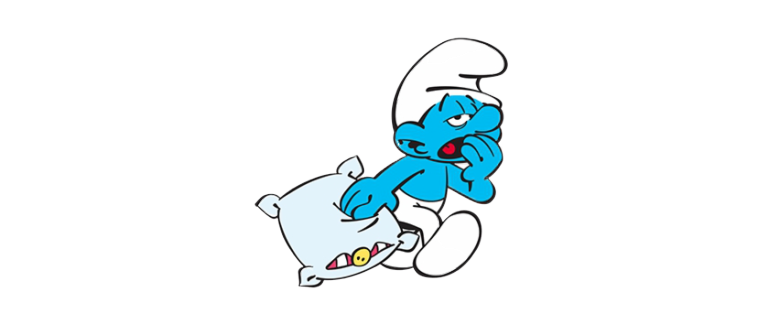 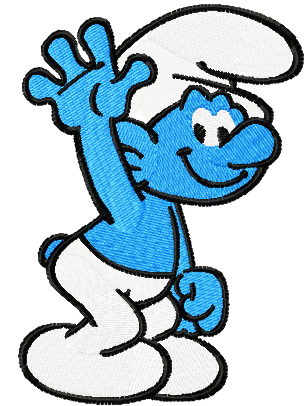 Характеристики звуков С-Ш

«Посмотри, слева Соня. Он всё время хочет спать. А справа Шутник. Он со всеми шутит. С какого звука начинается имя Соня? Шутник?»
Соня
Шутник
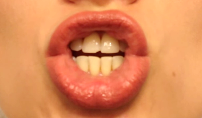 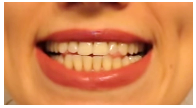 Губы 
в улыбке
Губы как «Окошко»
Язык
наверху
Язык
внизу
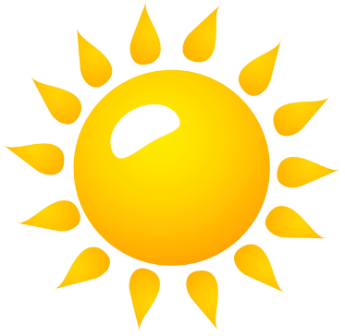 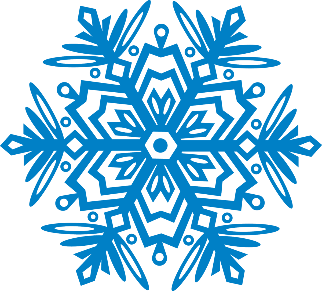 Воздух
холодный
Воздух тёплый
Жмите на пробел
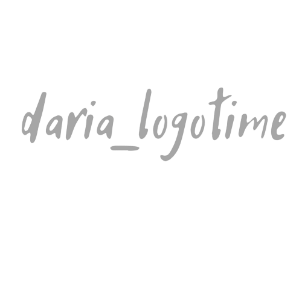 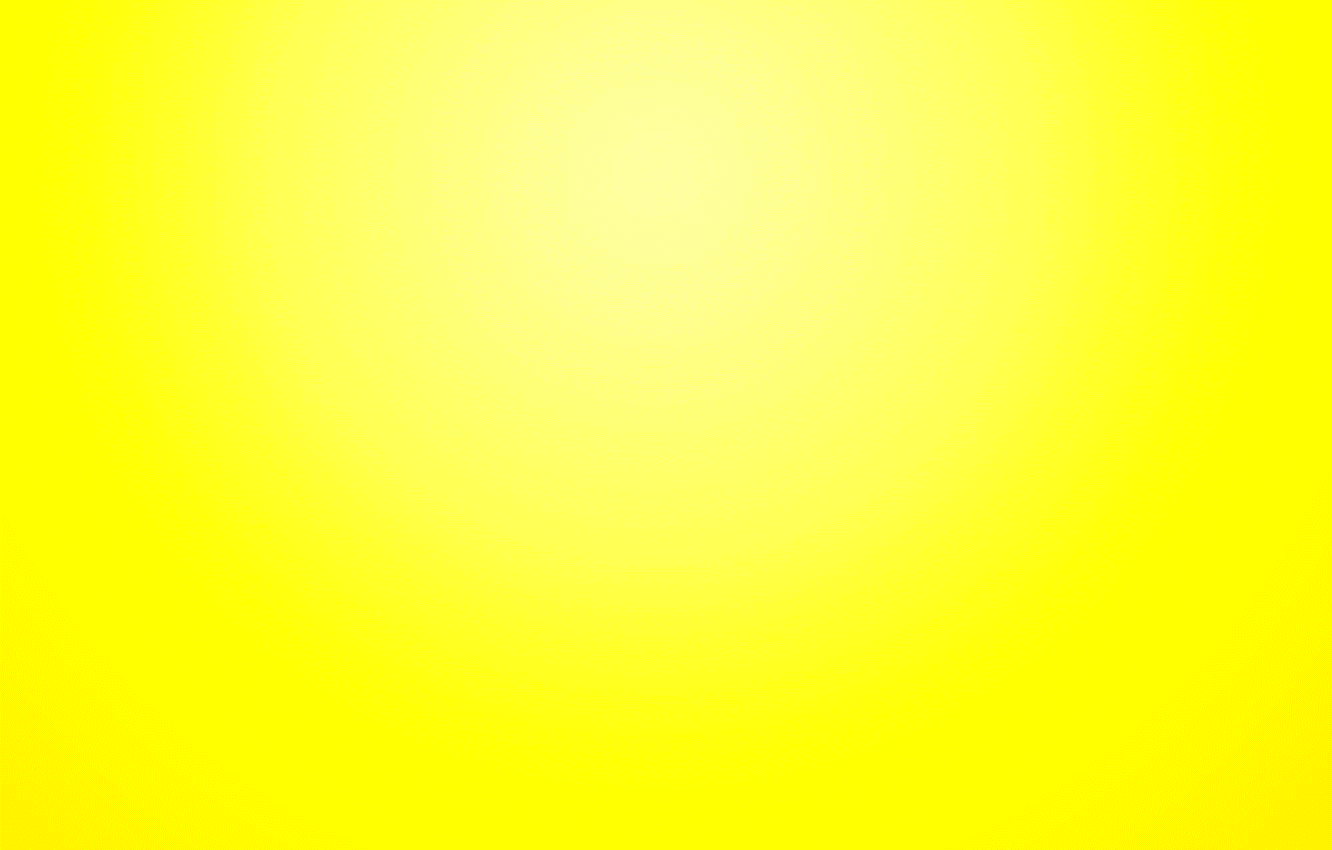 «Шутнику нужен насос, чтобы накачать колёса велосипеда.  Но он не может отличить шланг насоса от змеи. Помоги ему. Если появится насос, посвисти - Ссс. 
Если змейка, пошипи – Шшш»
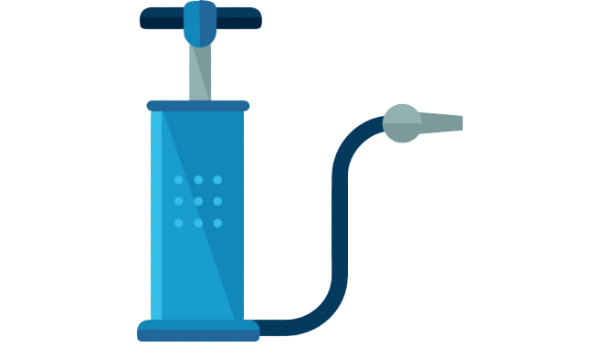 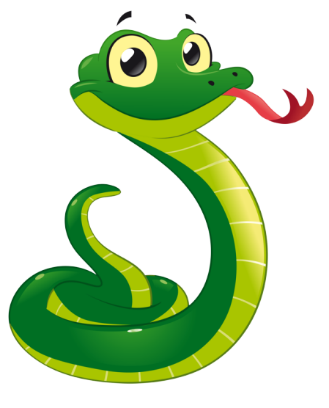 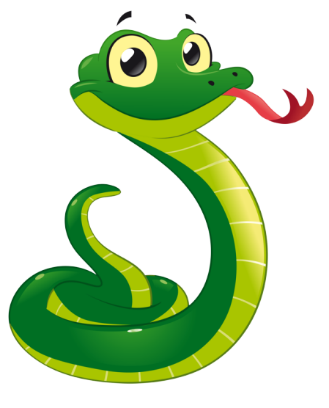 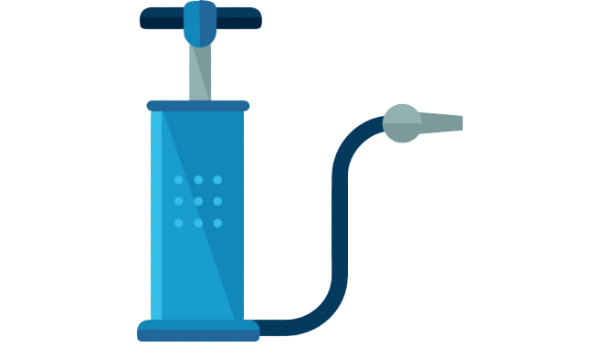 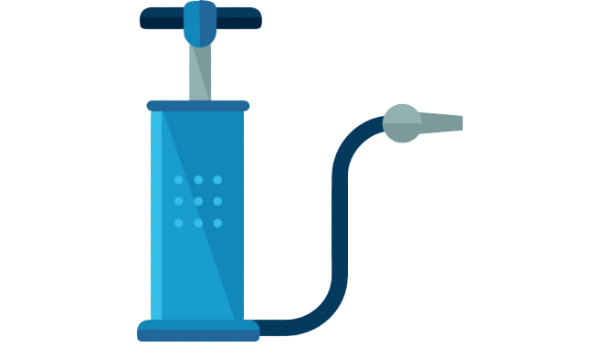 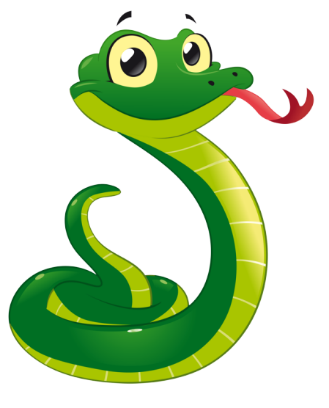 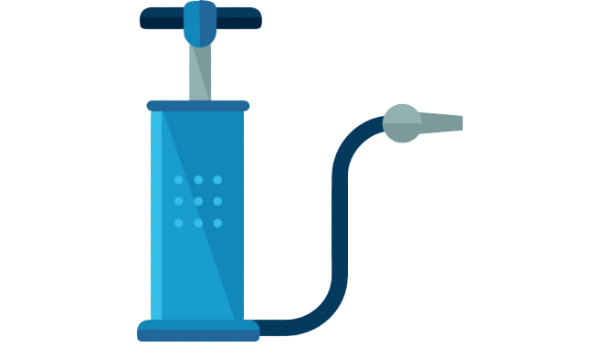 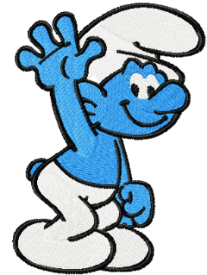 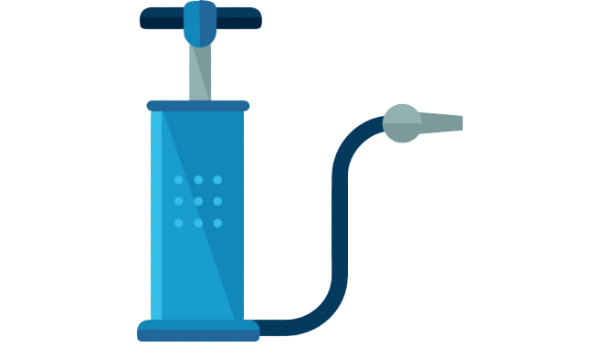 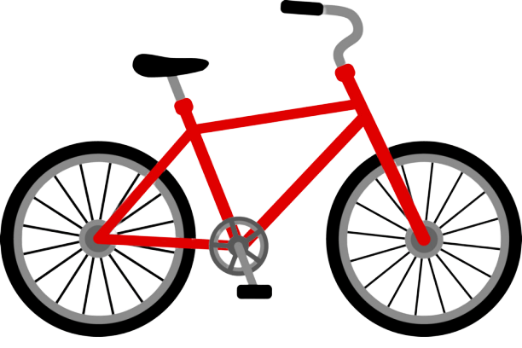 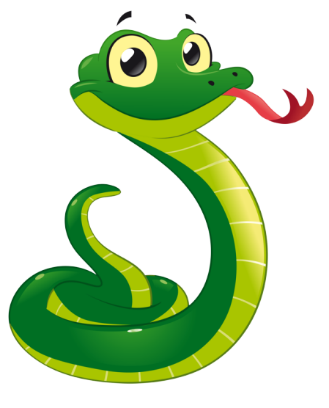 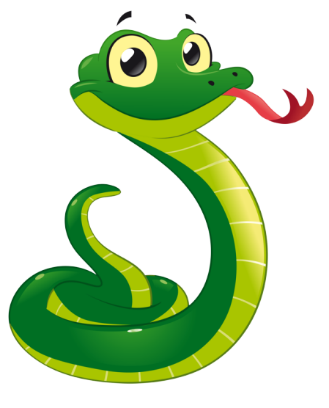 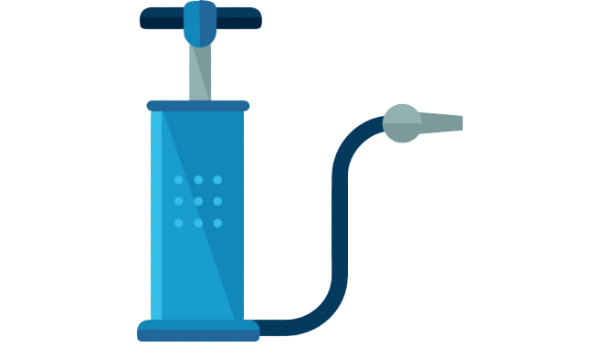 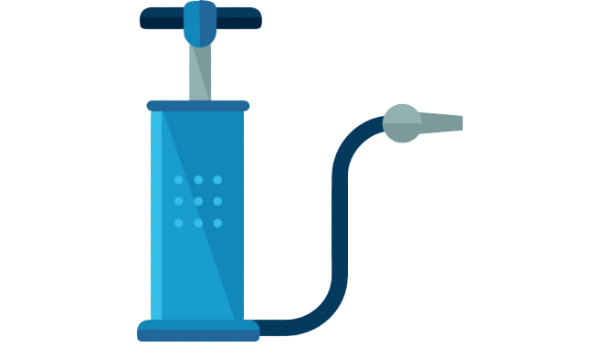 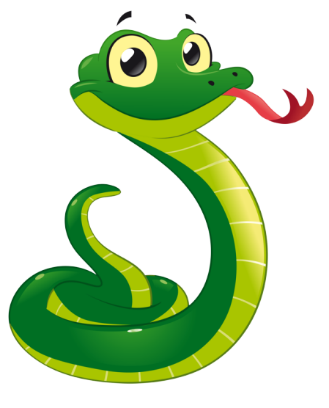 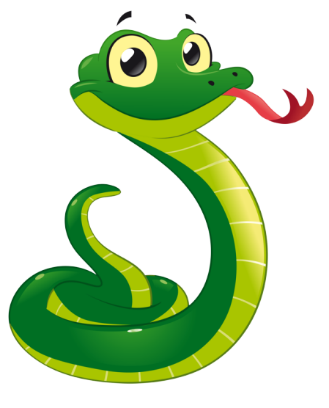 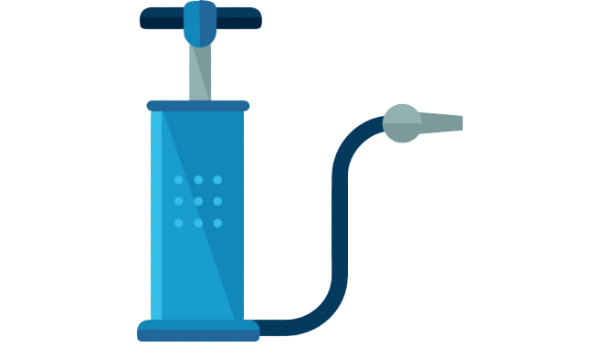 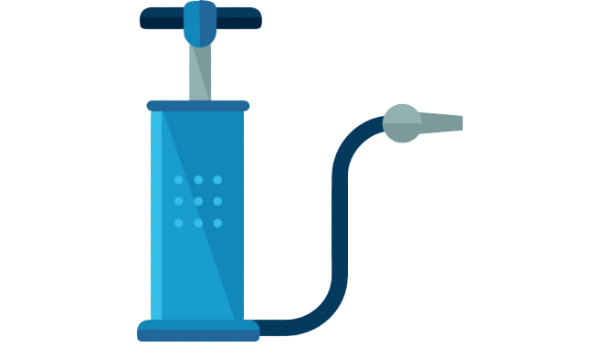 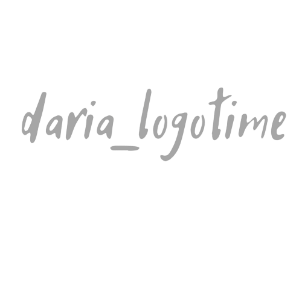 Жмите на пробел
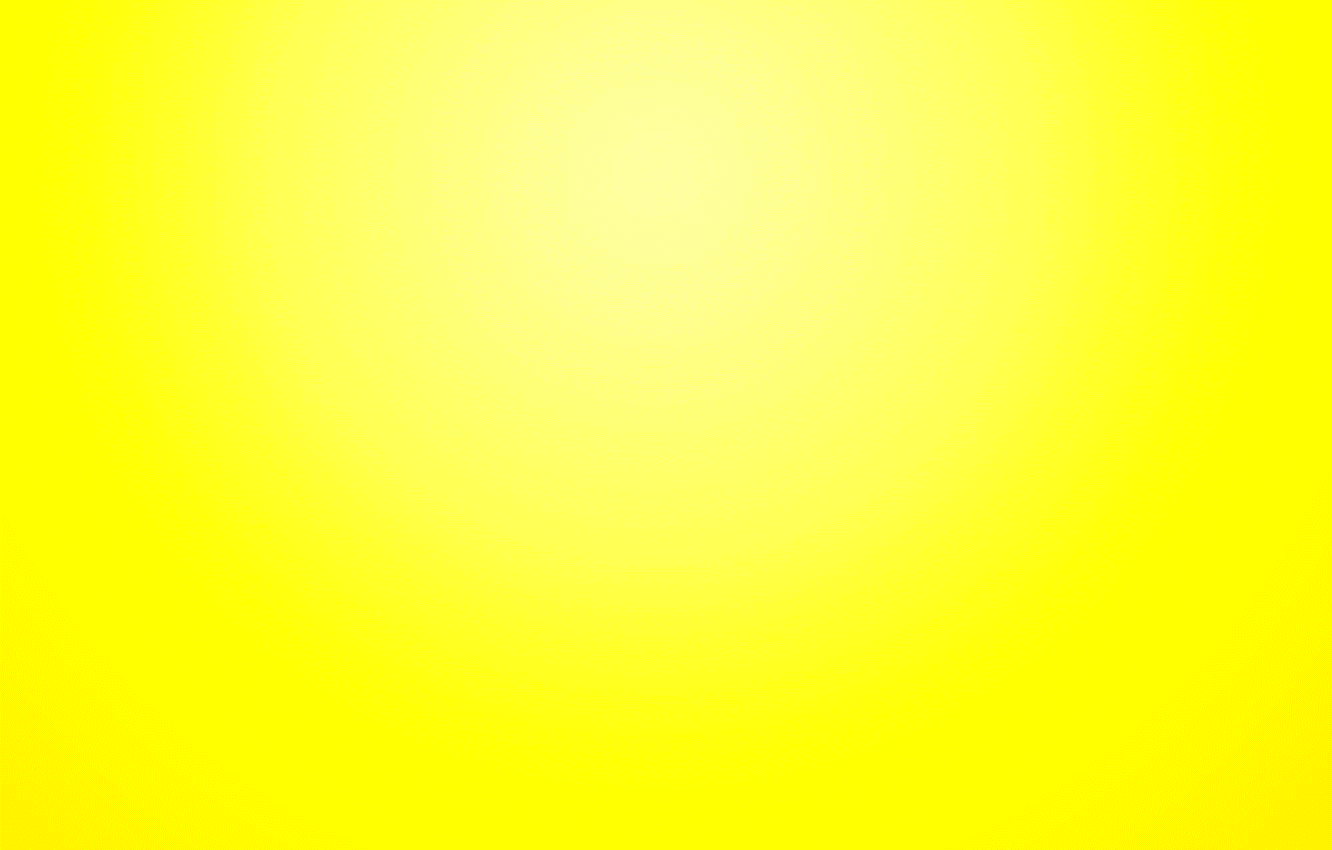 «Соня зашифровал послание для Шутника.
 Помоги отгадать его и узнаешь, что Соня хотел сказать Шутнику. 

Если стрелка будет указывать вверх, какой звук произносим? (Ш). 
А если она будет указывать вниз? (С)»
Жмите на пробел
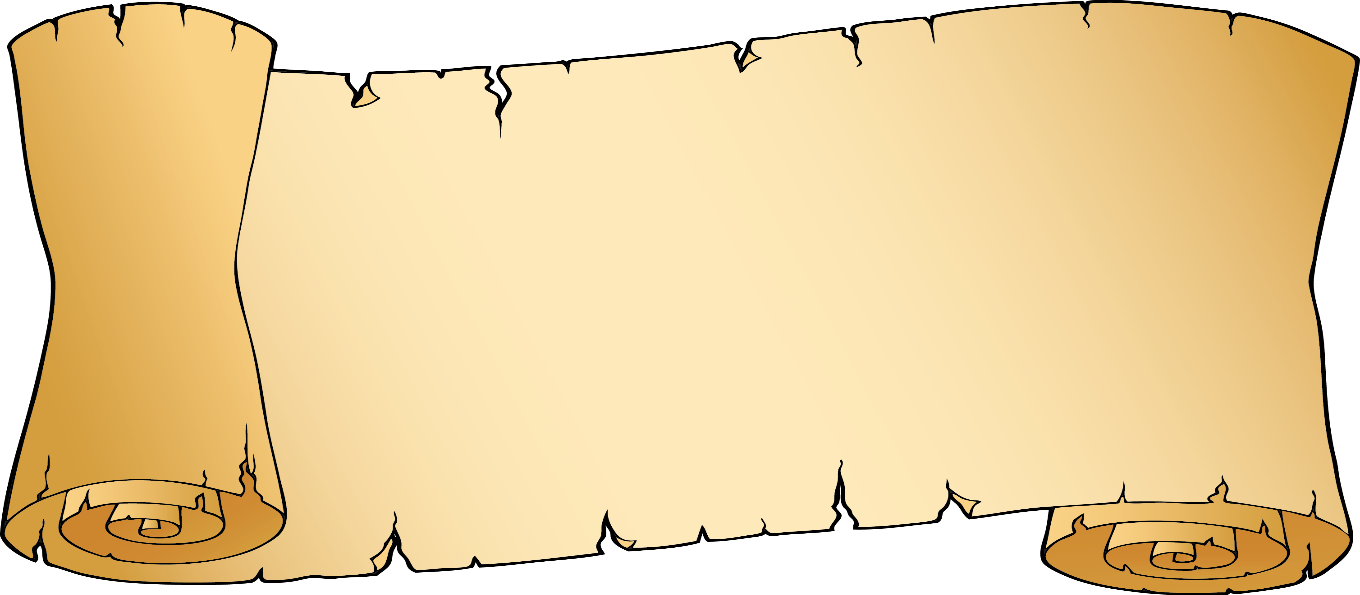 «Сегодня я улетаю в путешествие! Надеюсь, мой самолёт сможет перелететь через высокие горы. До встречи!»
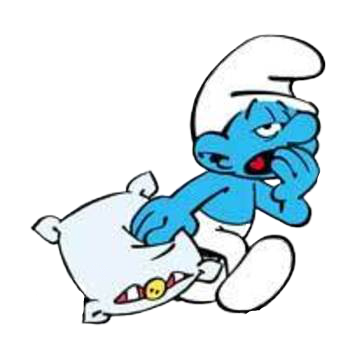 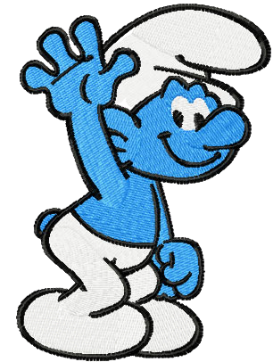 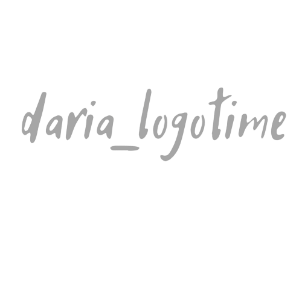 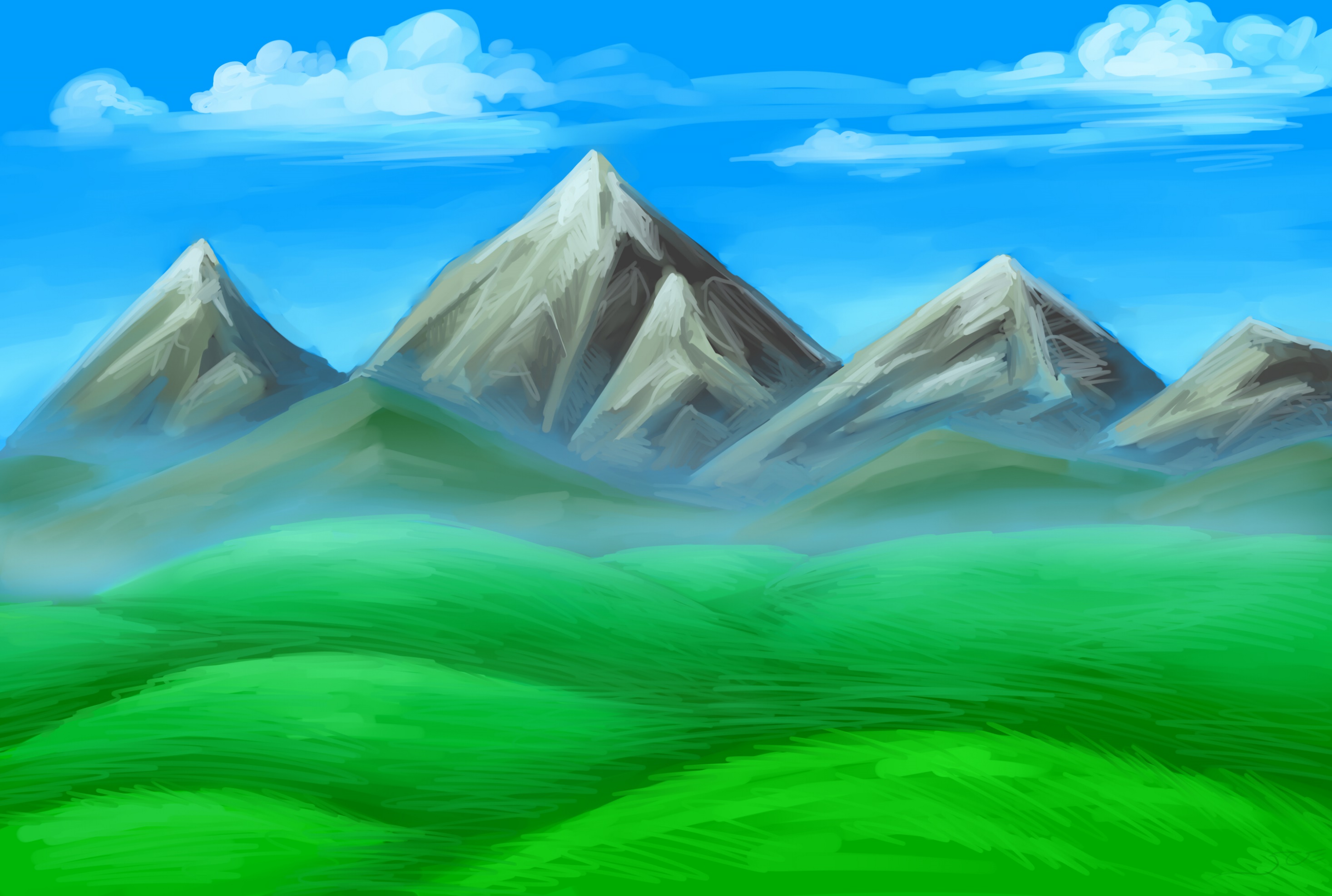 «Помоги самолёту перелететь через горы. Если он летит вверх, какой звук мы произносим? (Ш) Если самолёт летит вниз, какой звук произносим?  (С)»
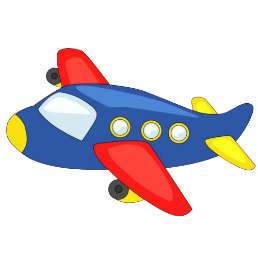 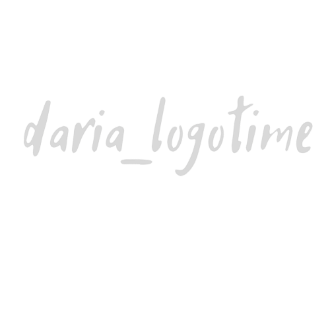 Жмите на пробел
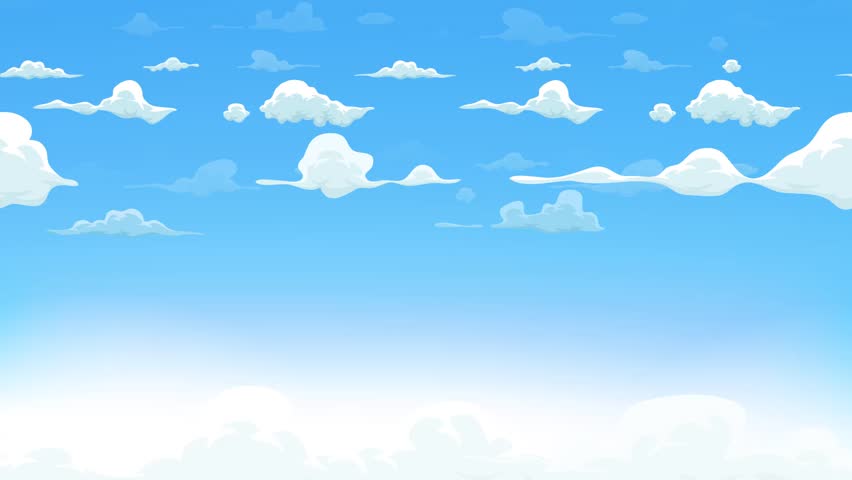 «Соня вернулся из путешествия. Он нашел себе там невесту и привёз её к себе. 
Невесту зовут Смурфетта. Давай поможем Соне собрать для Смурфетты цветы.

Если цветок синего цвета, произноси СЫ. Если цветок желтого цвета, произноси ШИ»
Жмите на цветы
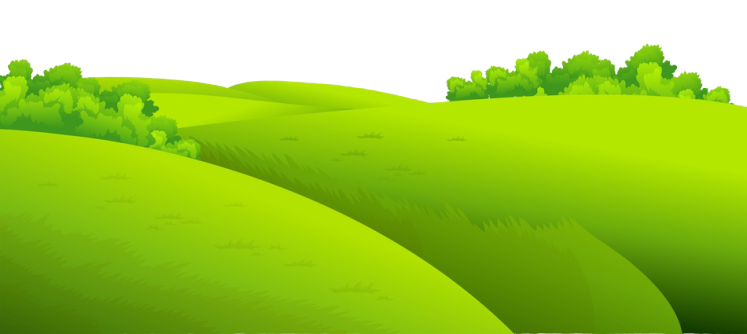 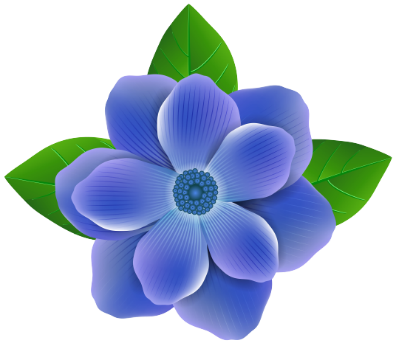 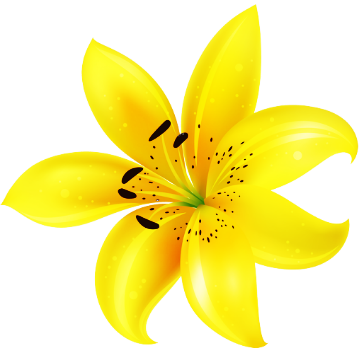 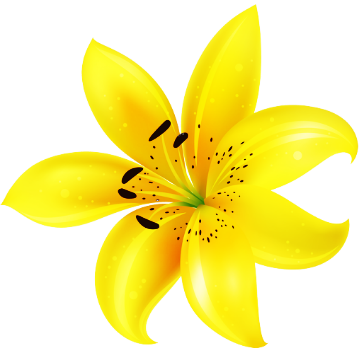 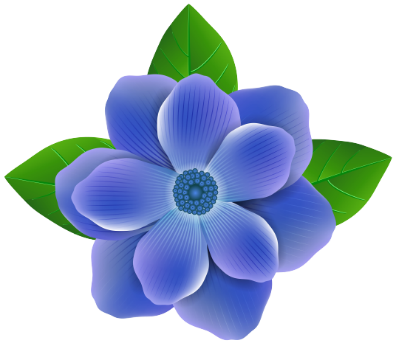 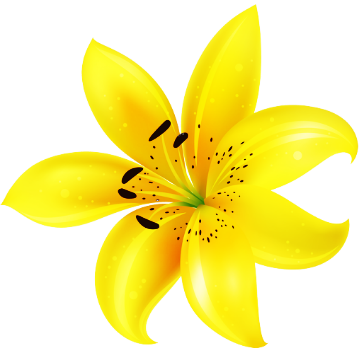 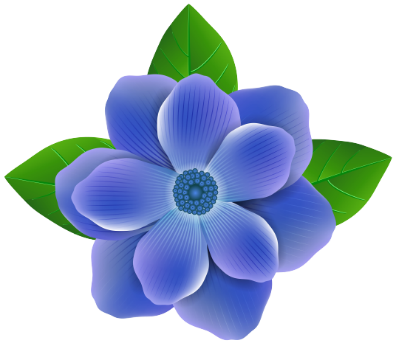 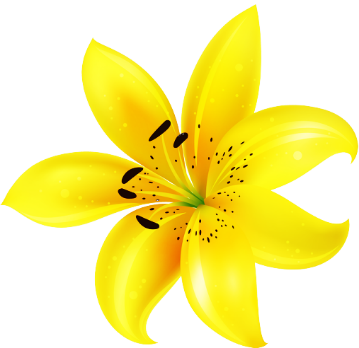 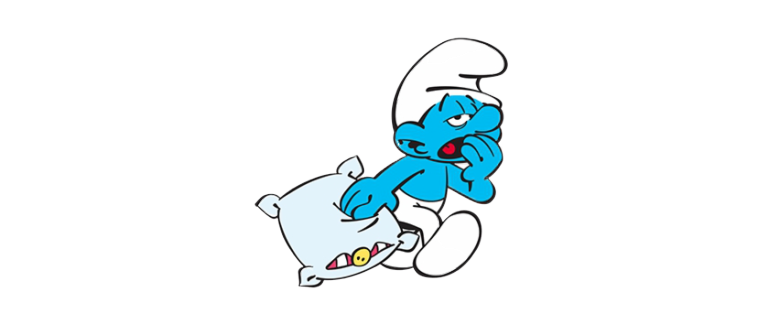 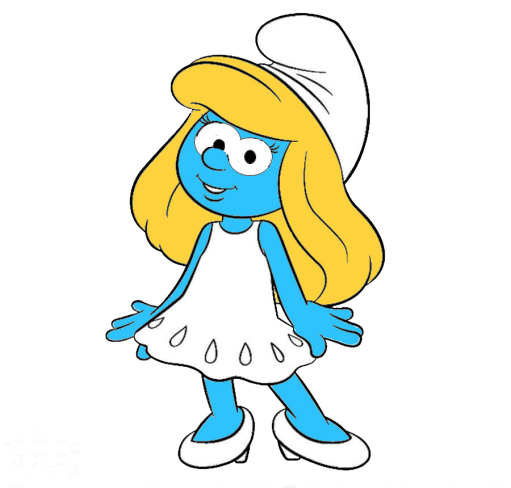 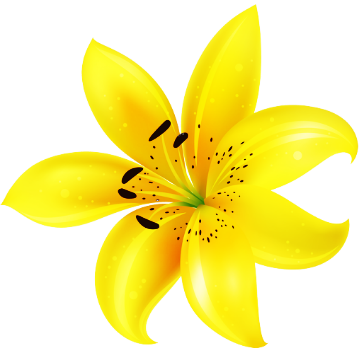 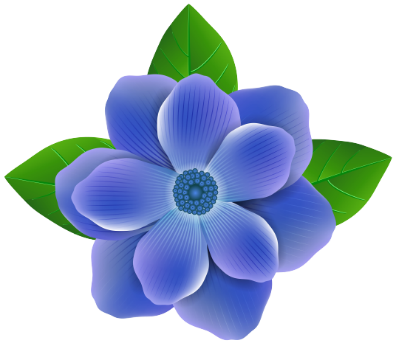 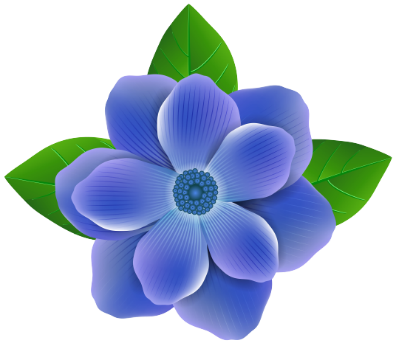 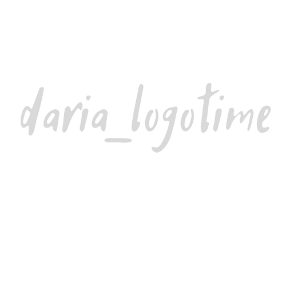 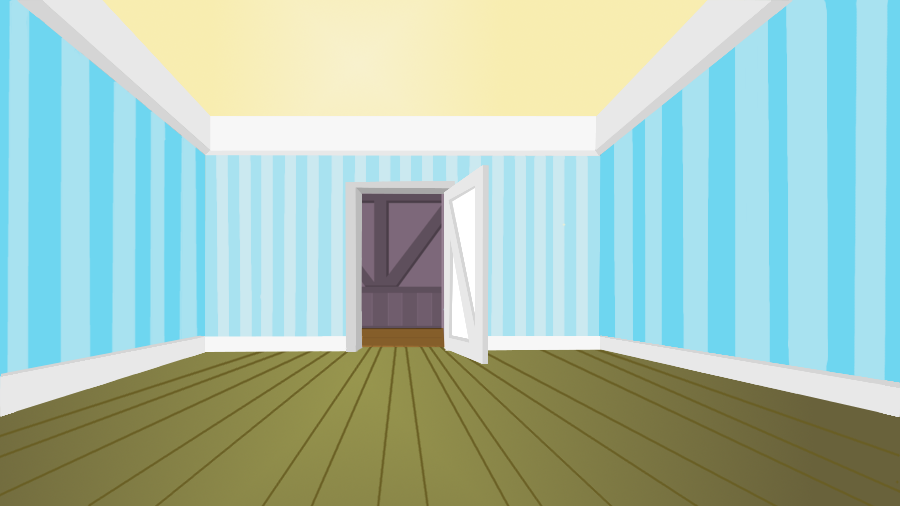 «Соня и Шутник заболтались со Смурфеттой. К ним скоро придут гости, а у них в квартире полный бардак. Давай поможем им убраться.

Называй картинки. Если в названии предмета есть звук С, то мы отдадим его Соне. 
Если в названии предмета есть звук Ш, то отдадим его Шутнику».
Жмите на картинки
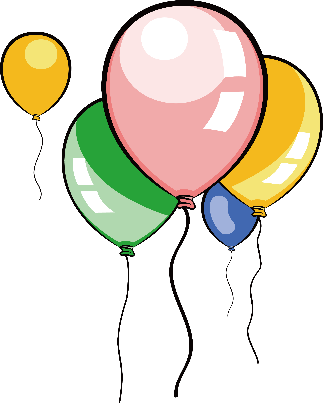 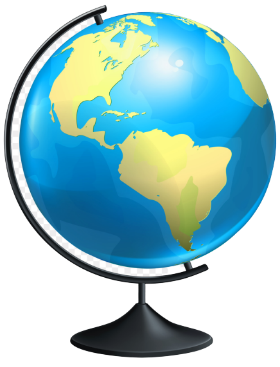 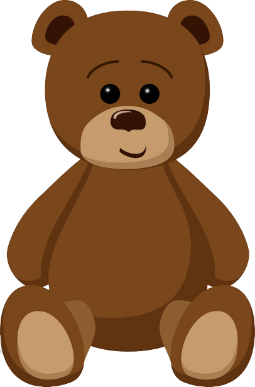 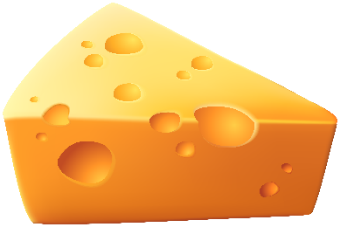 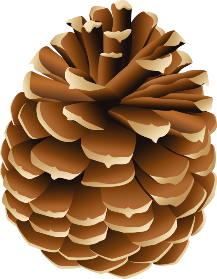 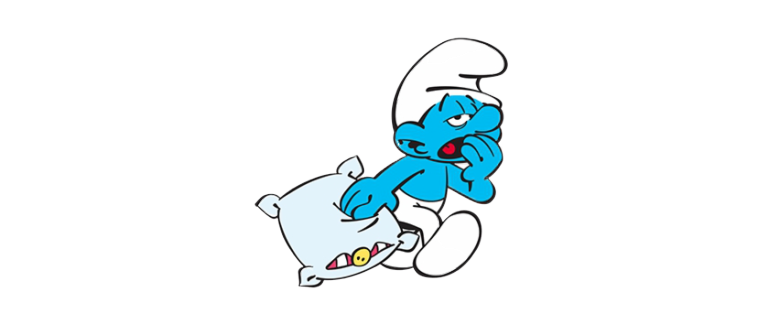 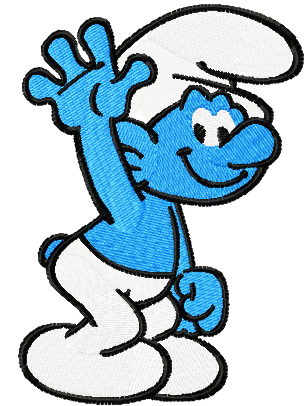 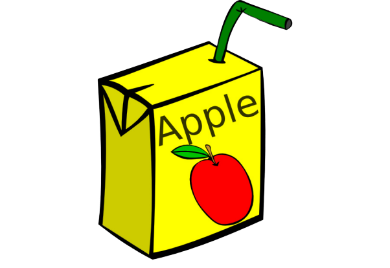 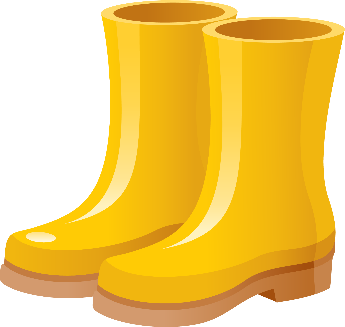 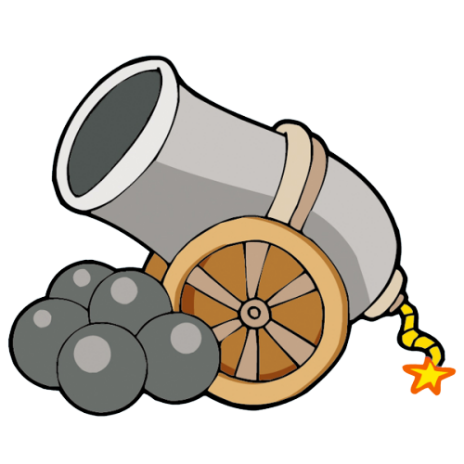 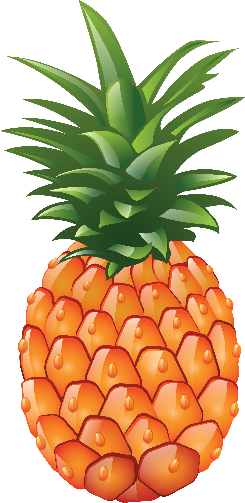 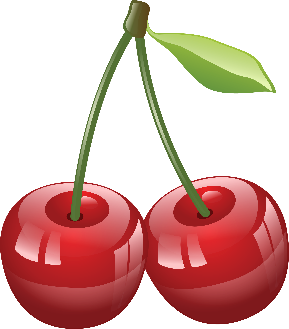 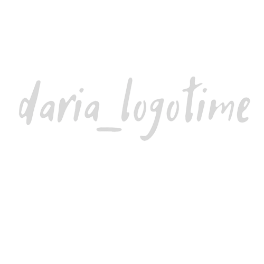 «Соня и Шутник хотят научить тебя интересным движениям. Попробуй! Назови слово и покажи позу одной рукой (уши-усы)»
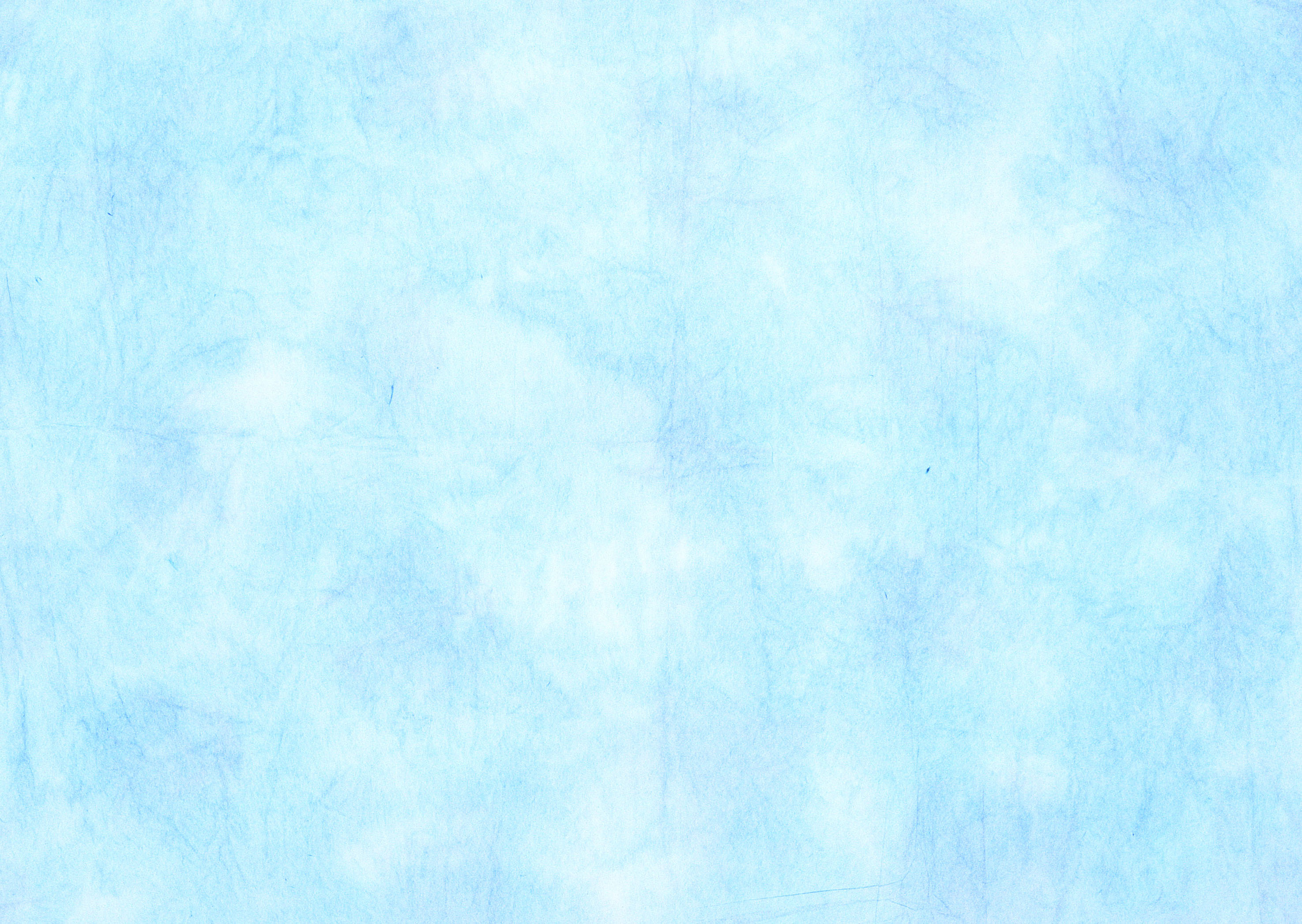 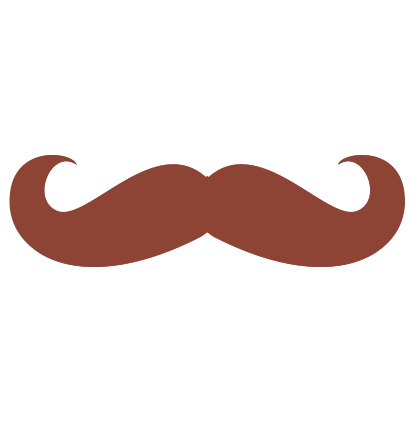 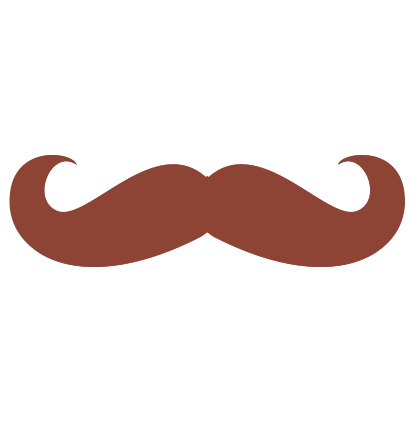 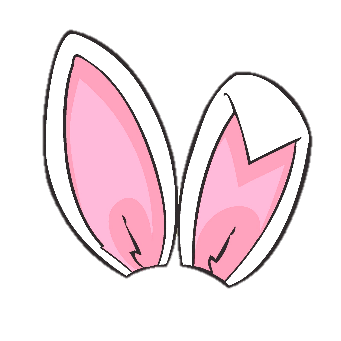 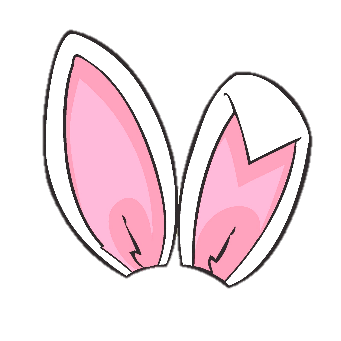 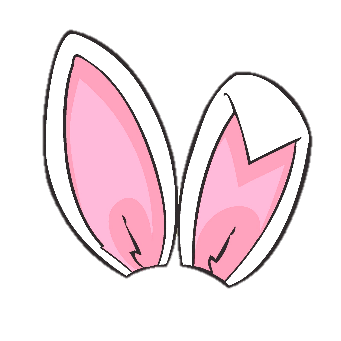 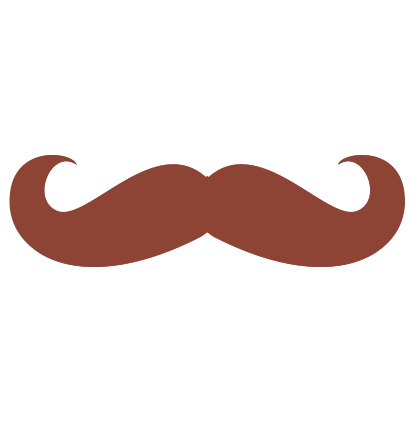 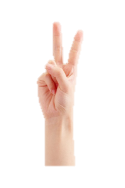 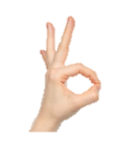 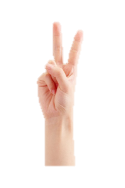 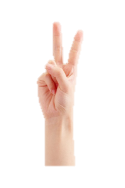 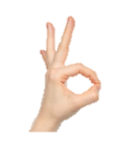 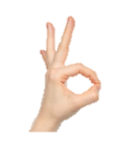 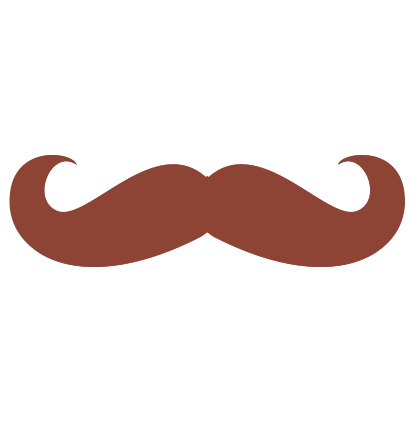 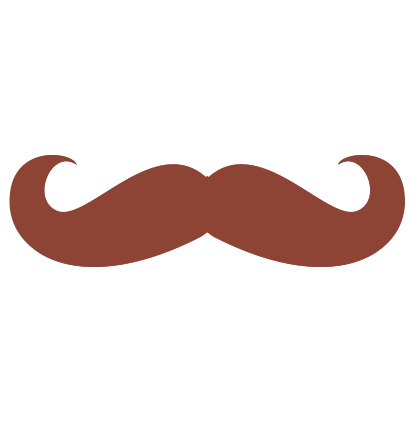 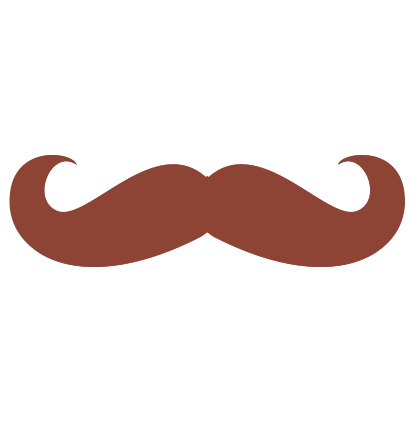 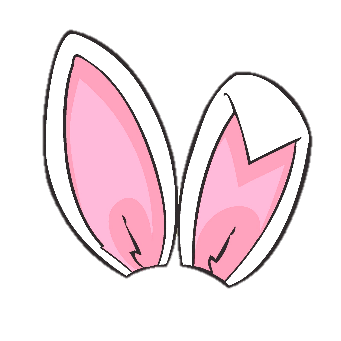 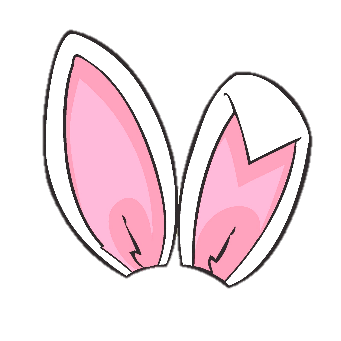 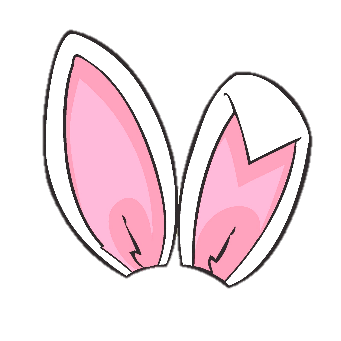 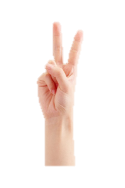 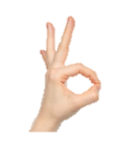 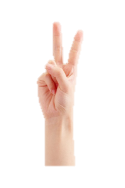 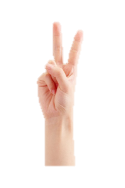 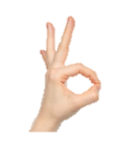 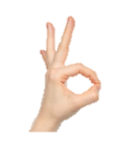 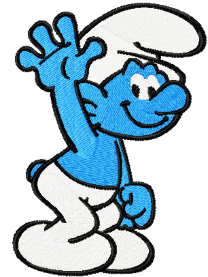 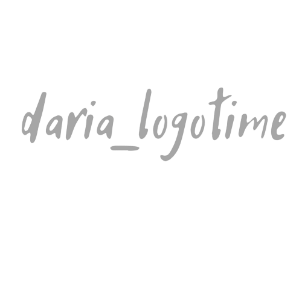 Жмите на пробел
«Соня и Шутник продолжают учить тебя интересным движениям. Попробуй! Назови слово и покажи позы двумя руками (мишка-миска)»
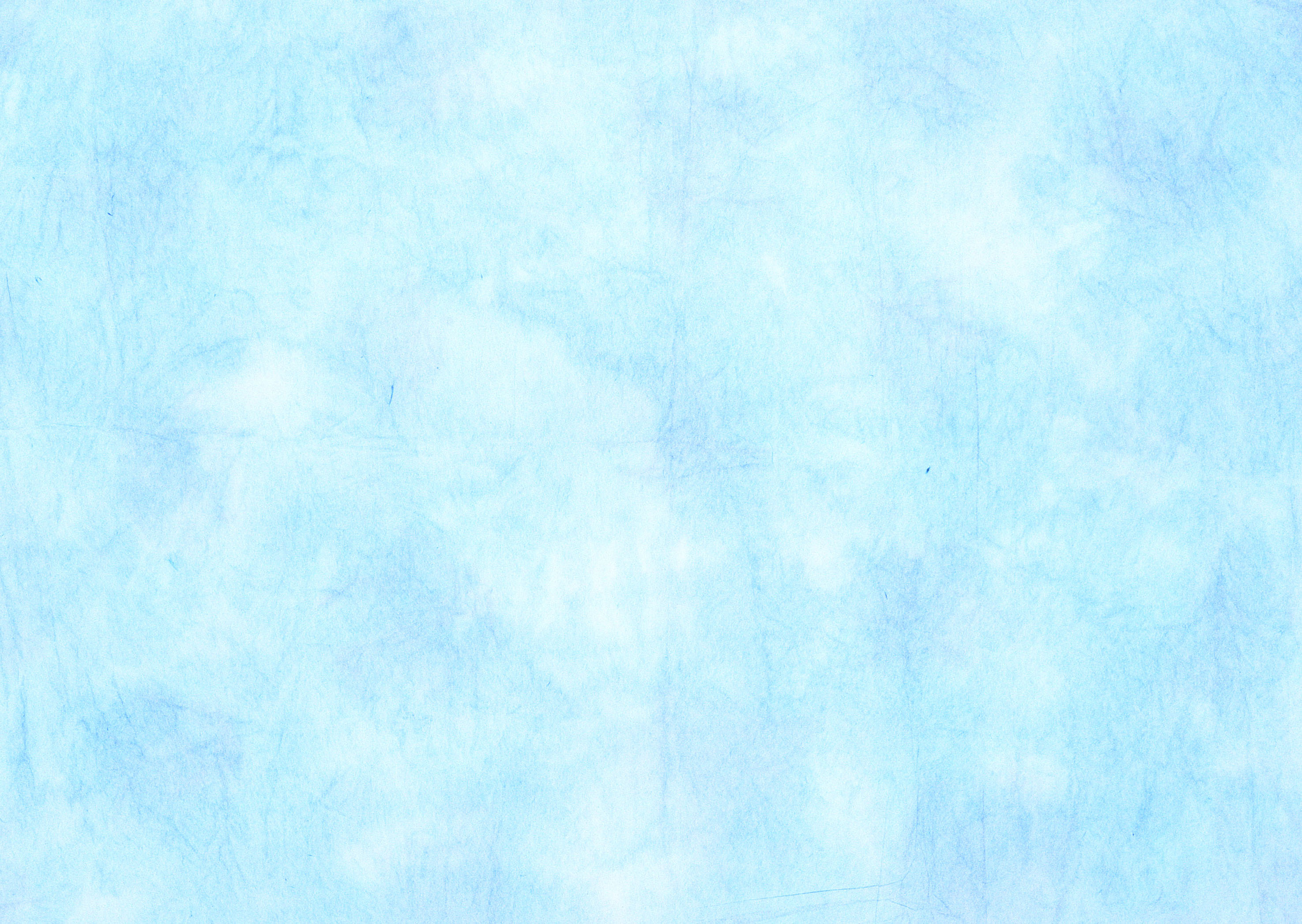 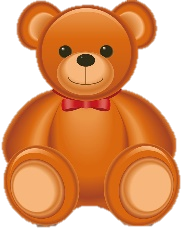 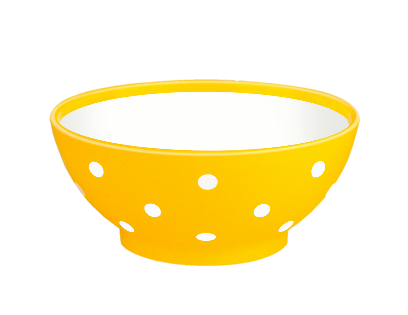 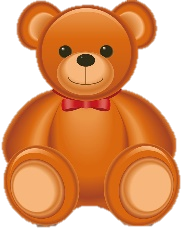 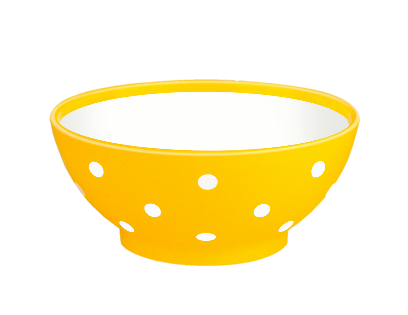 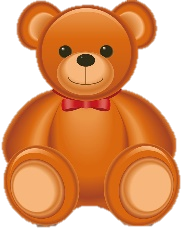 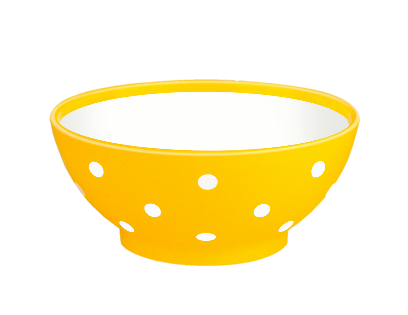 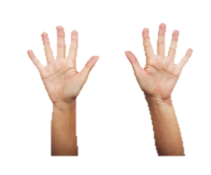 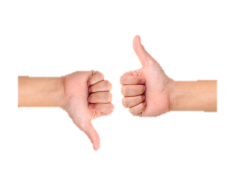 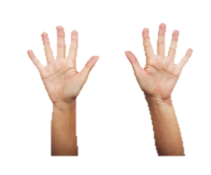 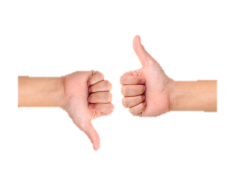 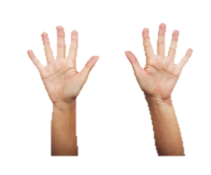 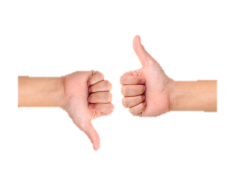 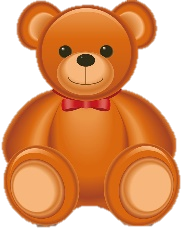 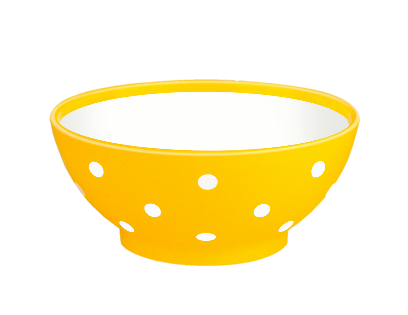 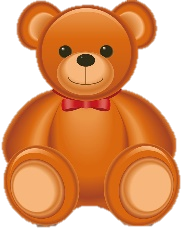 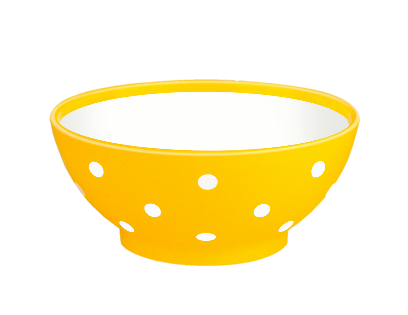 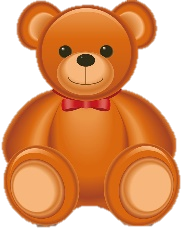 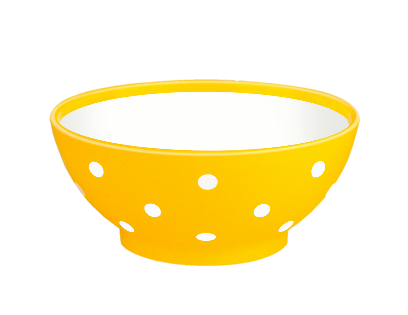 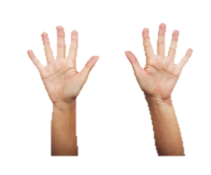 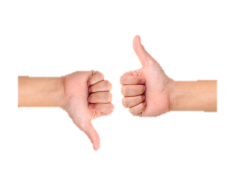 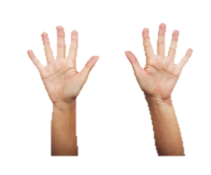 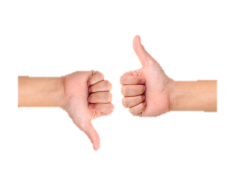 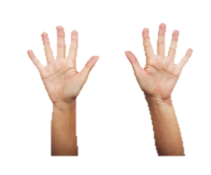 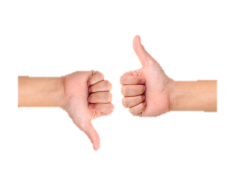 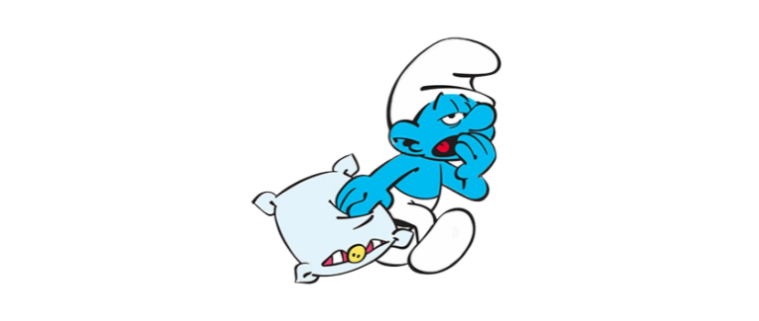 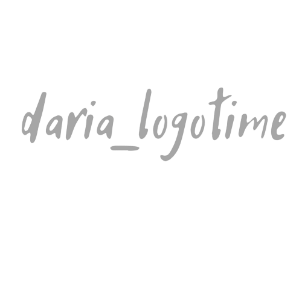 Жмите на пробел
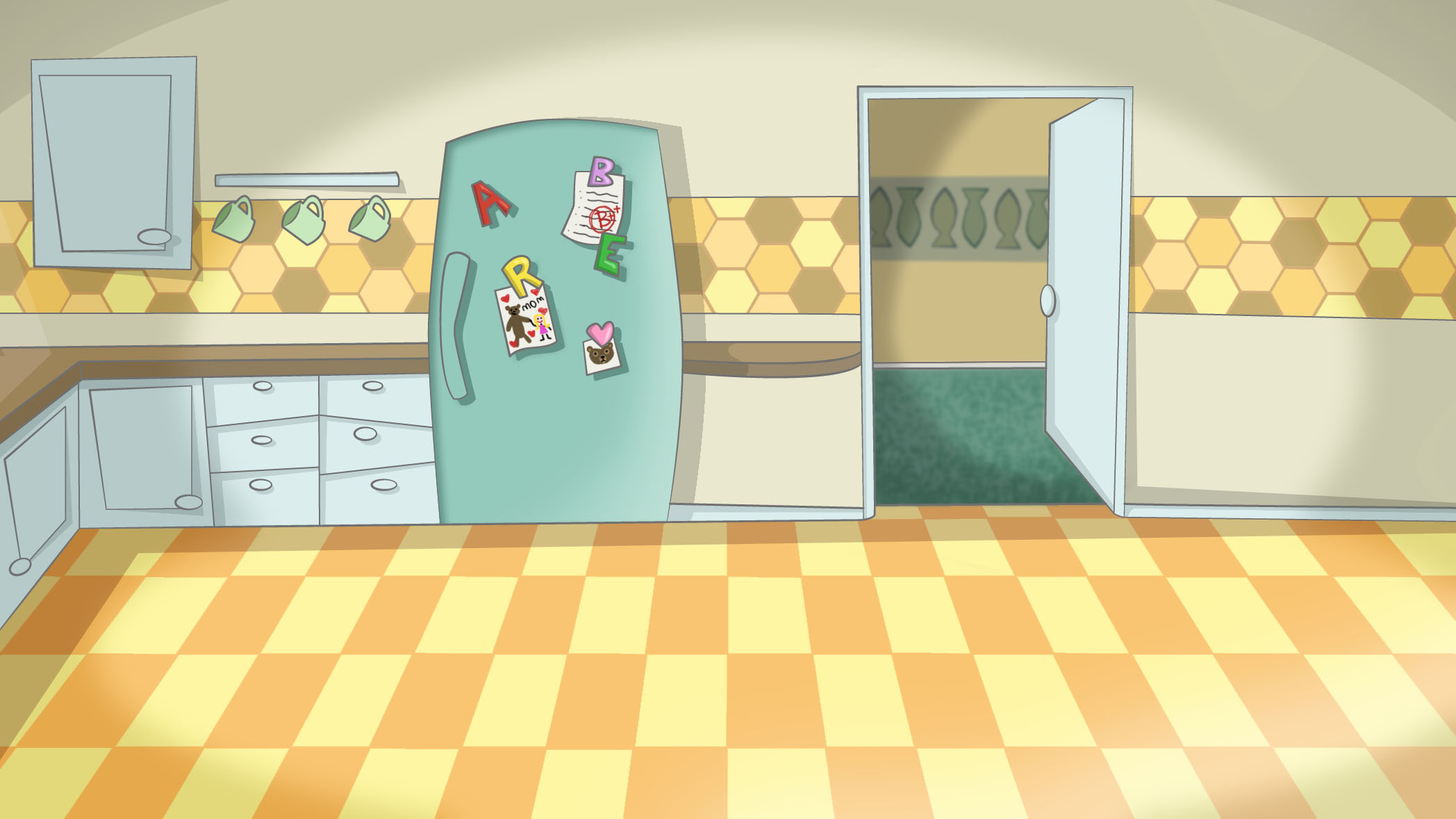 «Соня решил угостить Смурфетту вкусностями из холодильника. Назови, что тут есть и  посчитай» (одна шоколадка, две шоколадки, три шоколадки…)
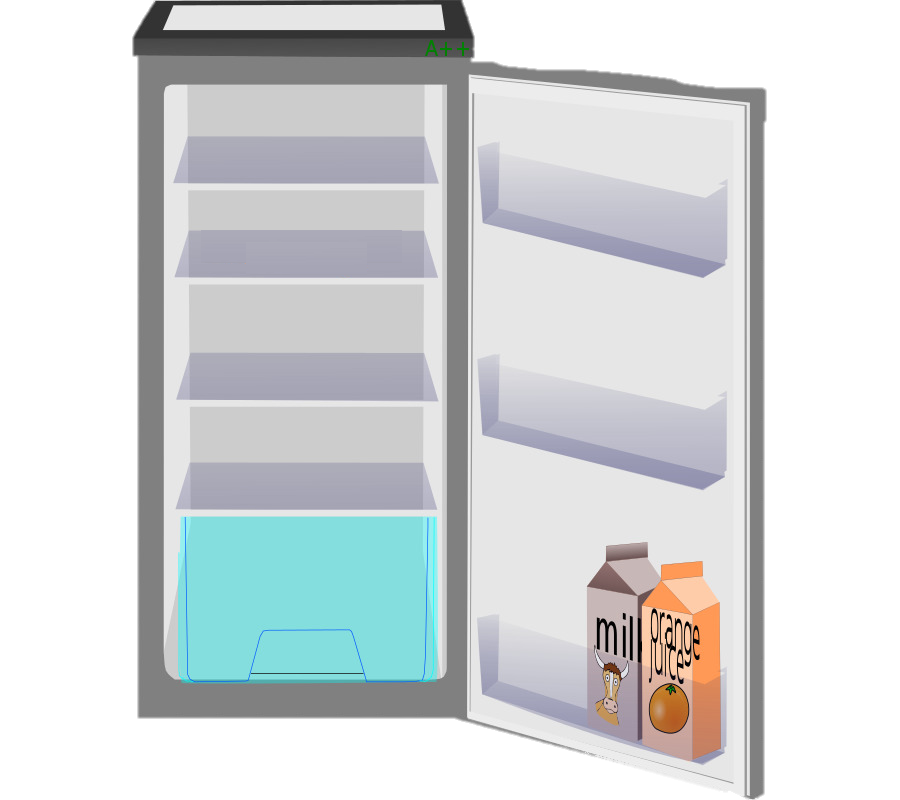 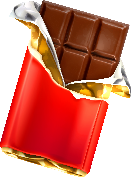 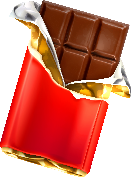 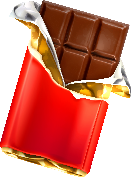 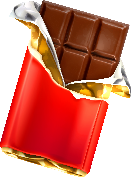 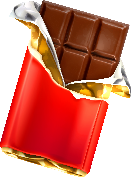 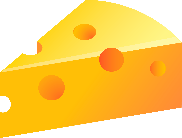 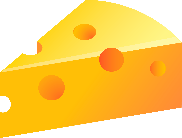 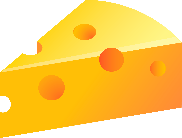 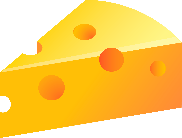 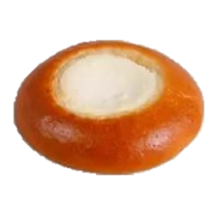 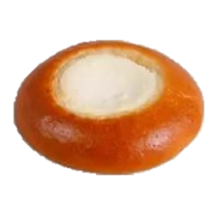 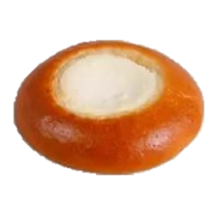 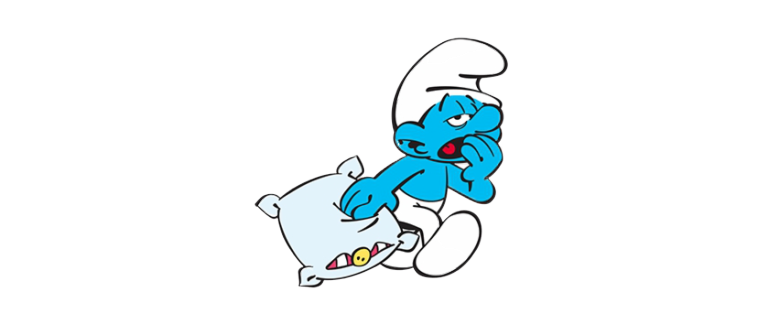 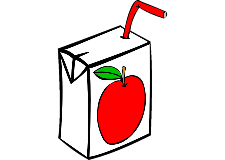 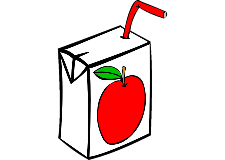 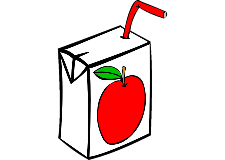 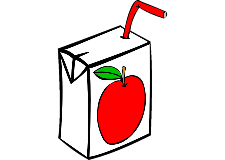 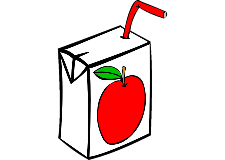 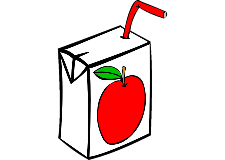 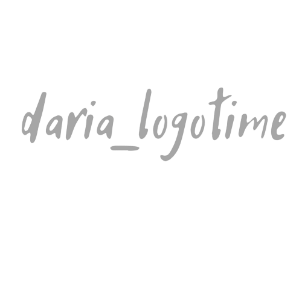 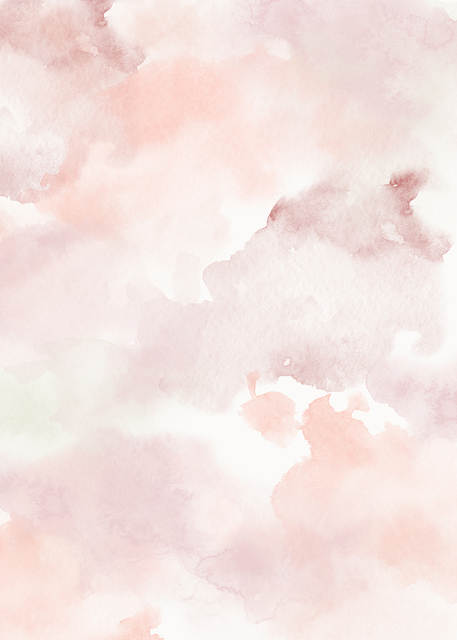 «Шутник очень любит животных, поэтому решил нарисовать их на картинах. 
Помоги ему дорисовать уши. Скажи, чьи уши?»
Жмите на уши
5,5 лет +
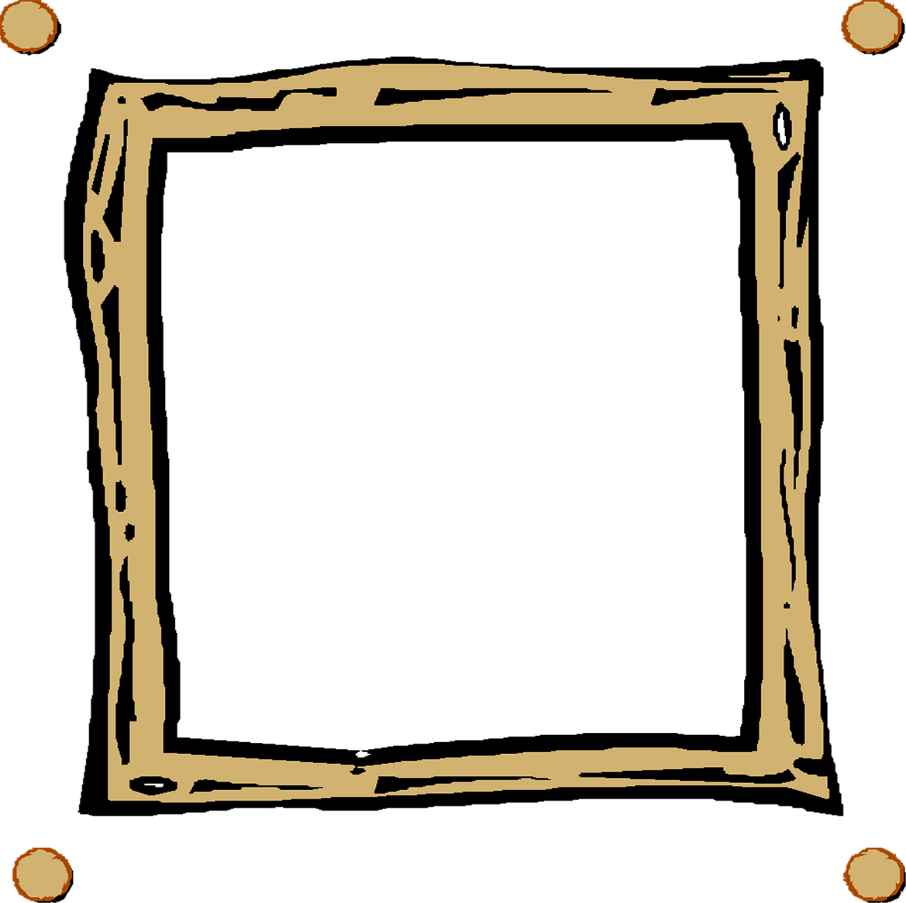 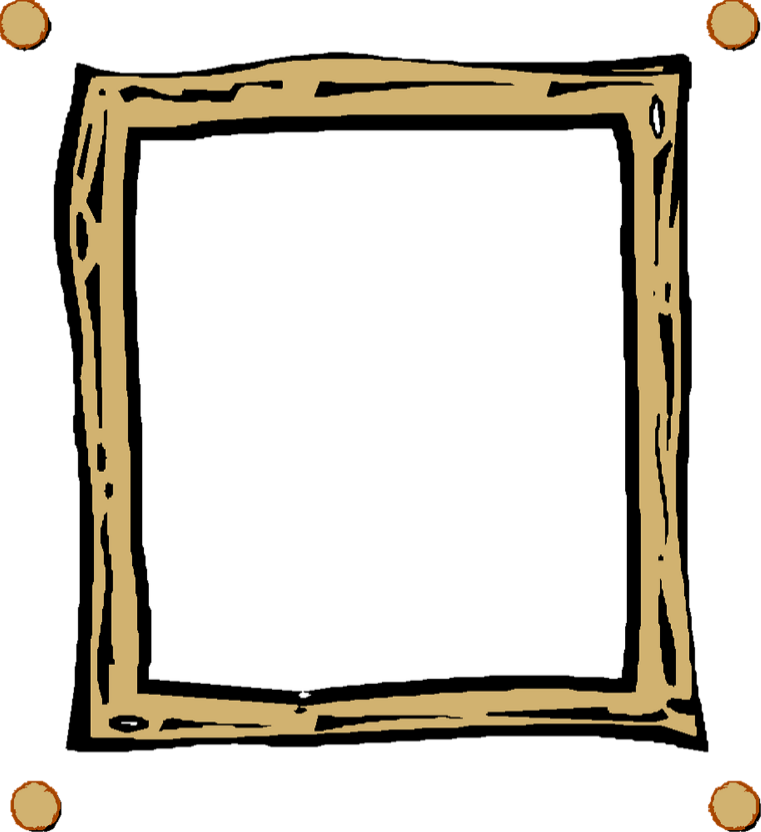 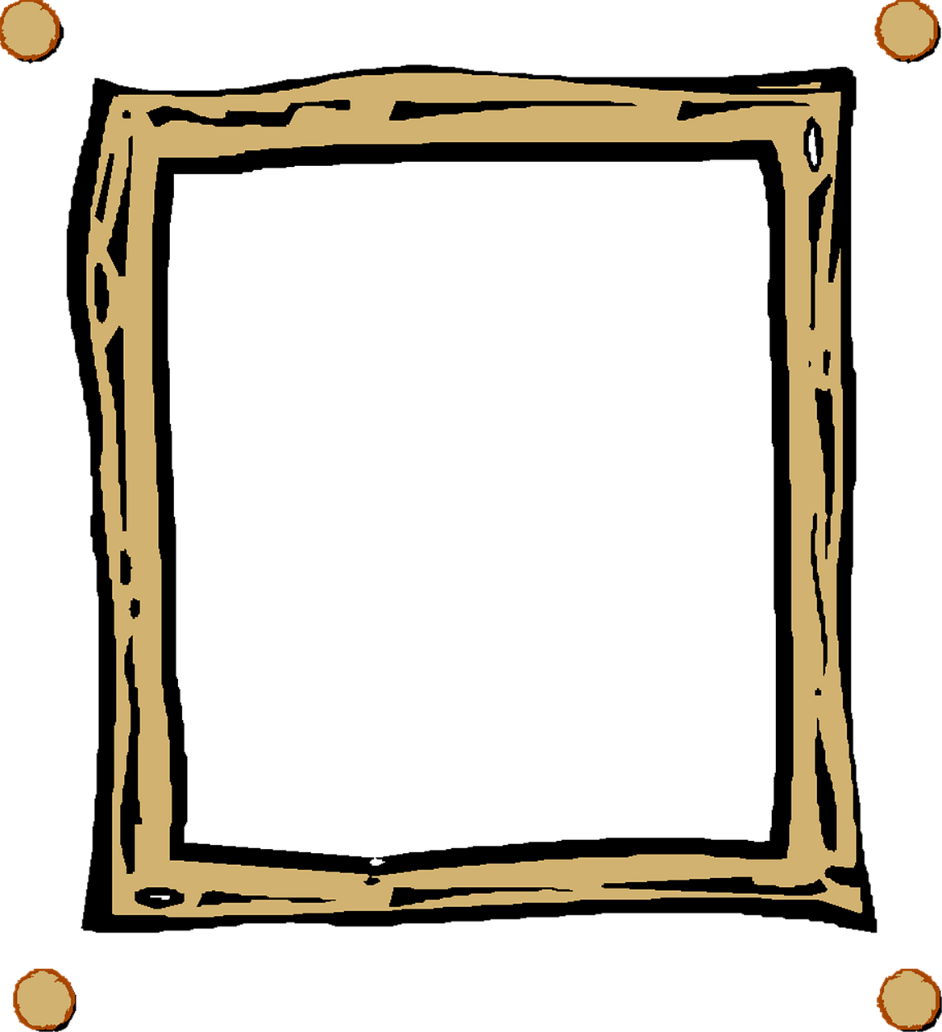 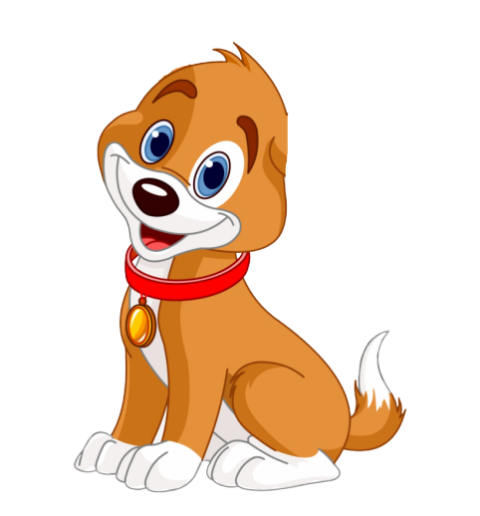 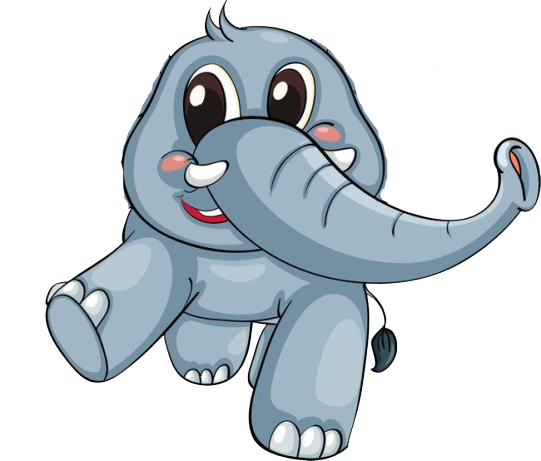 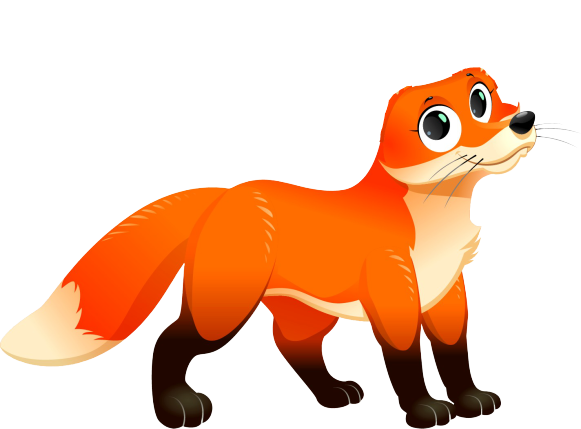 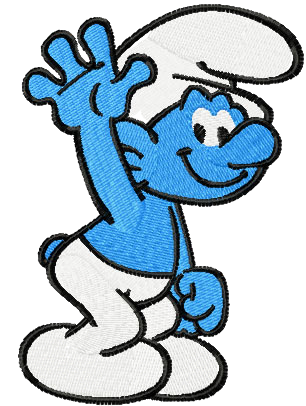 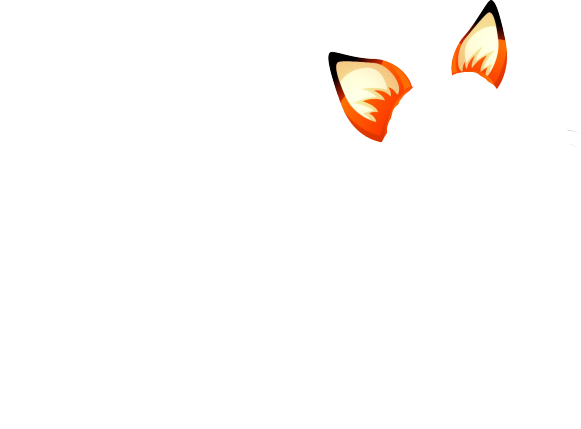 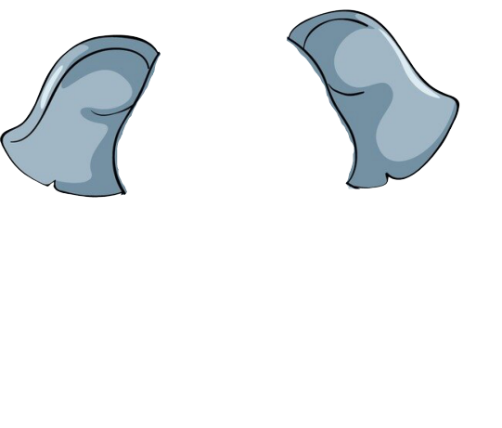 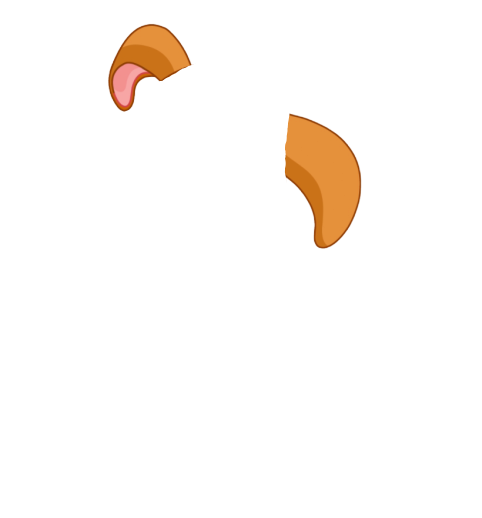 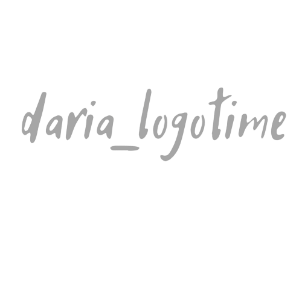 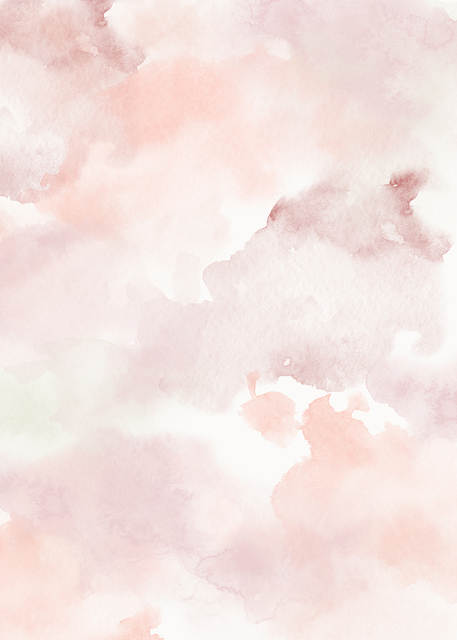 «Шутник очень любит животных, поэтому решил нарисовать их на картинах. 
Помоги ему дорисовать хвосты. Скажи, чей хвост?»
Жмите на хвосты
5,5 лет +
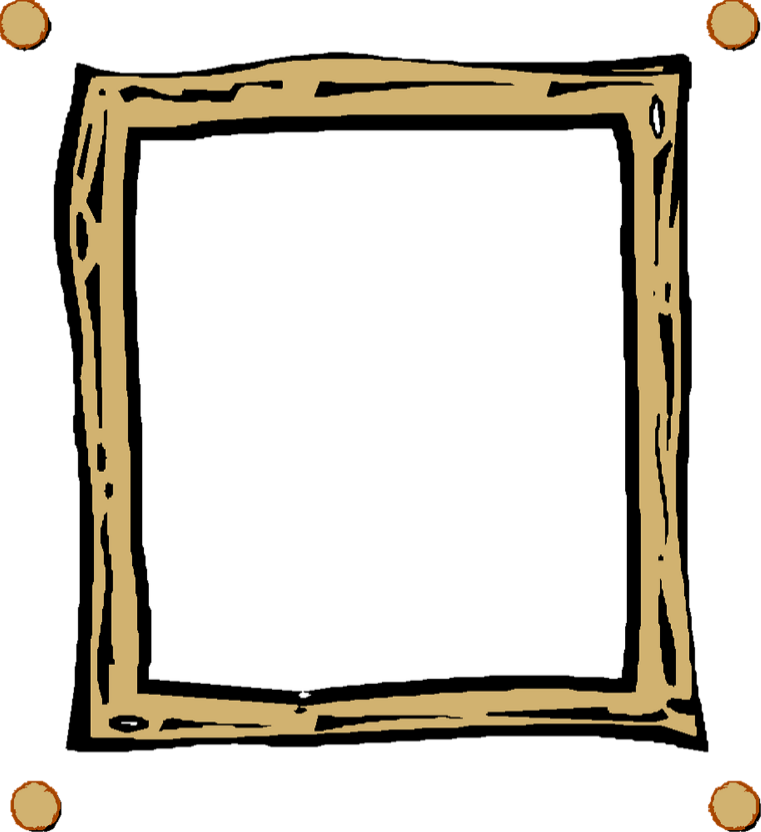 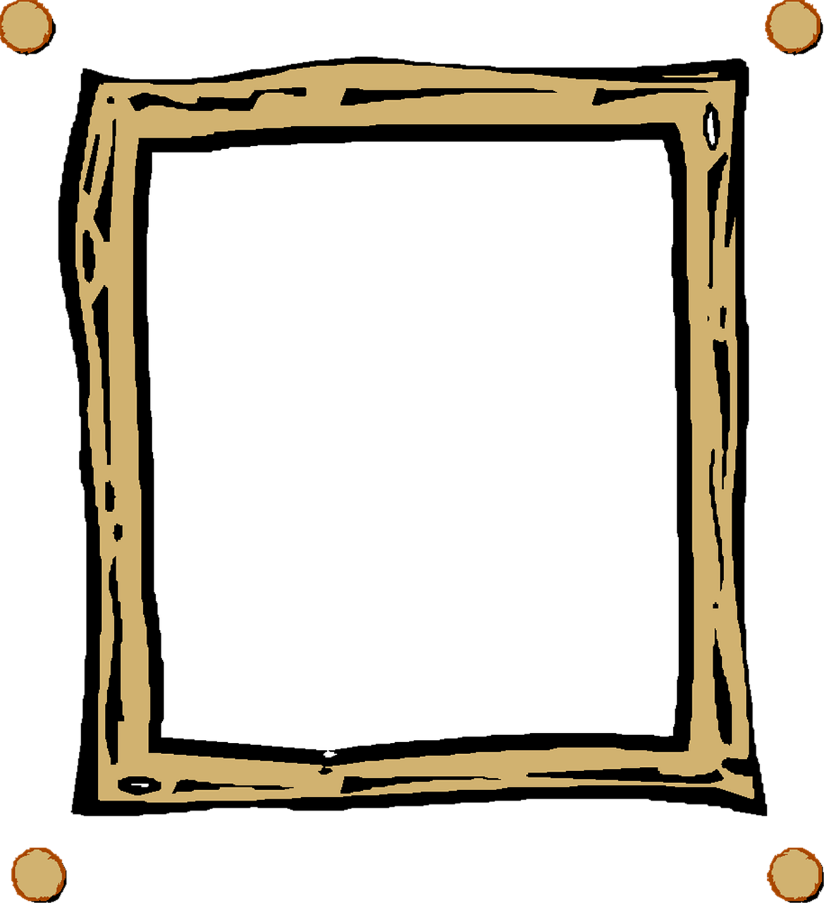 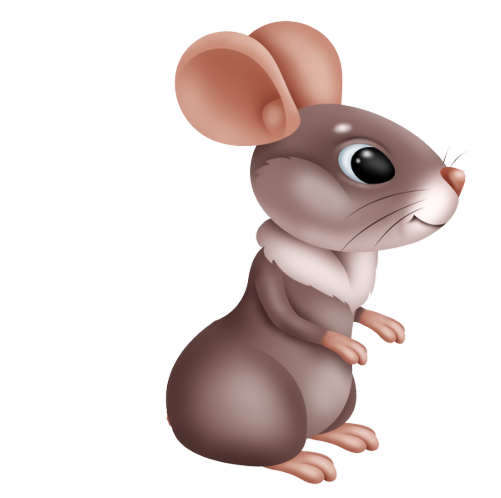 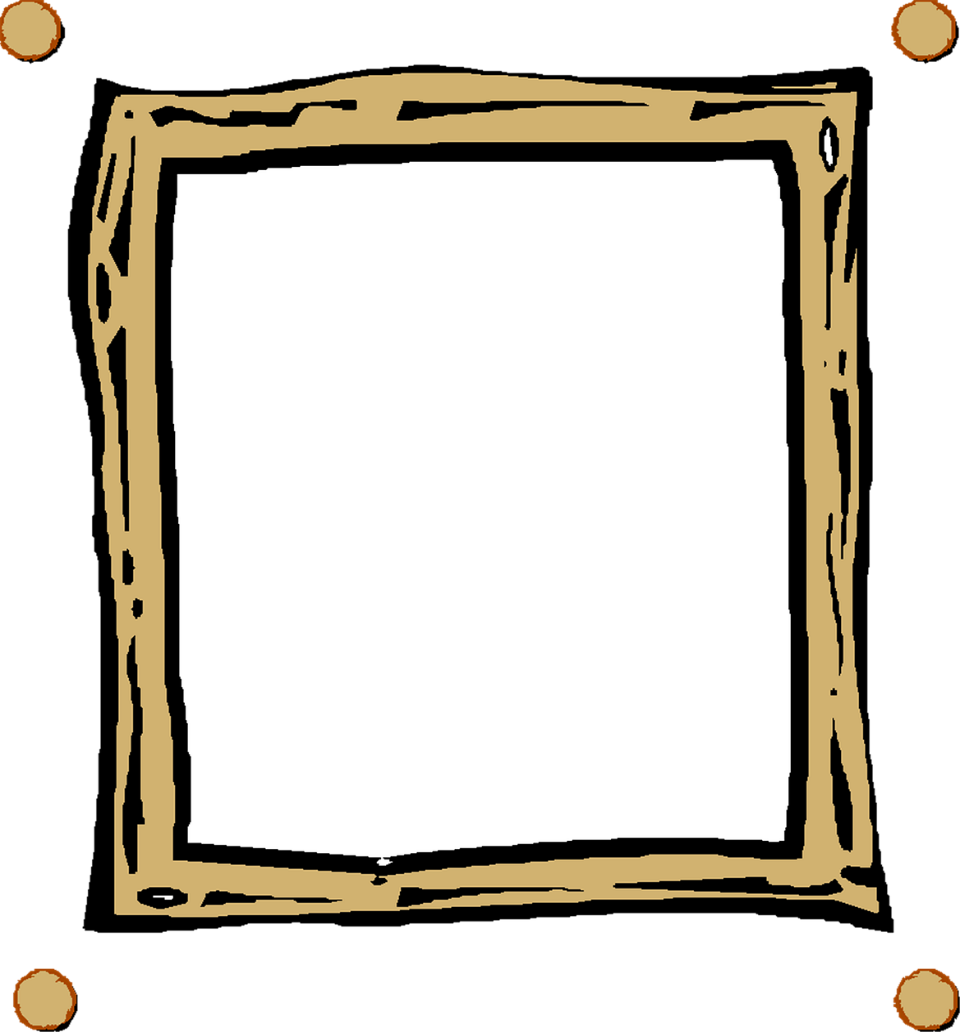 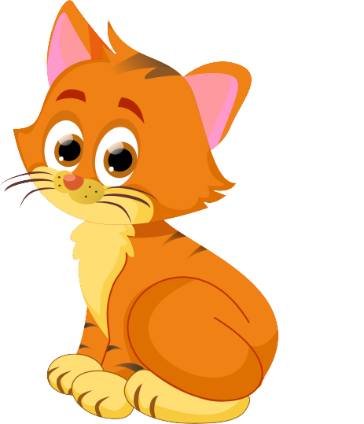 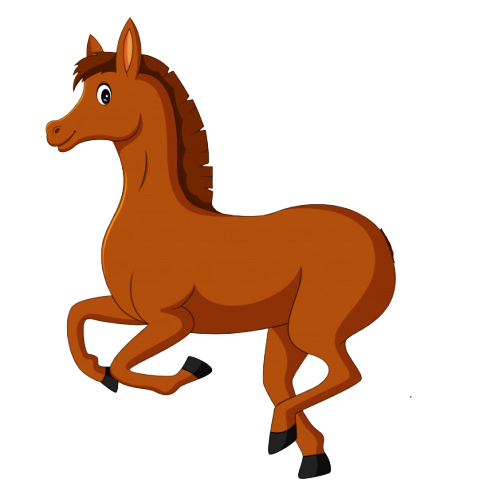 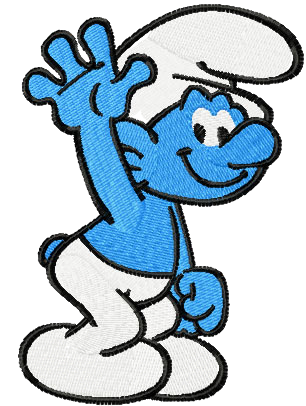 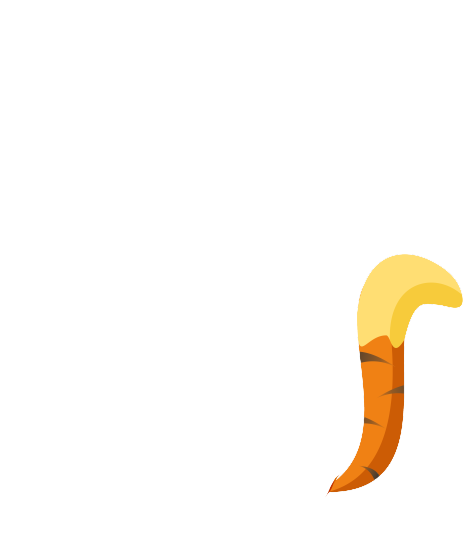 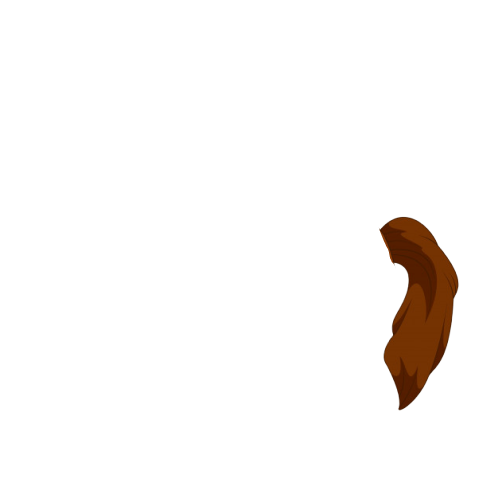 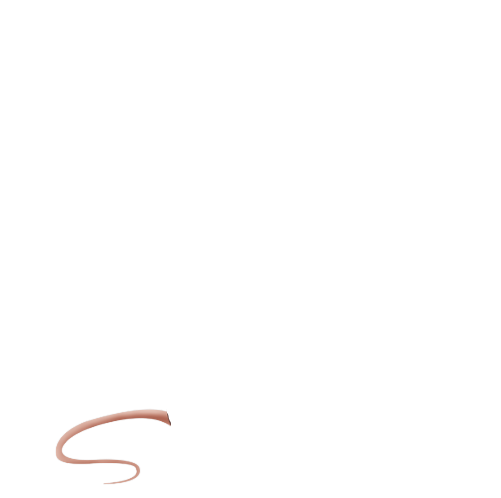 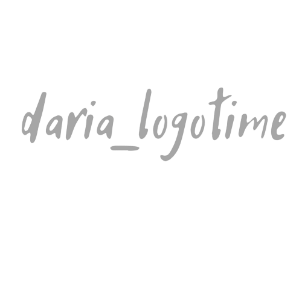 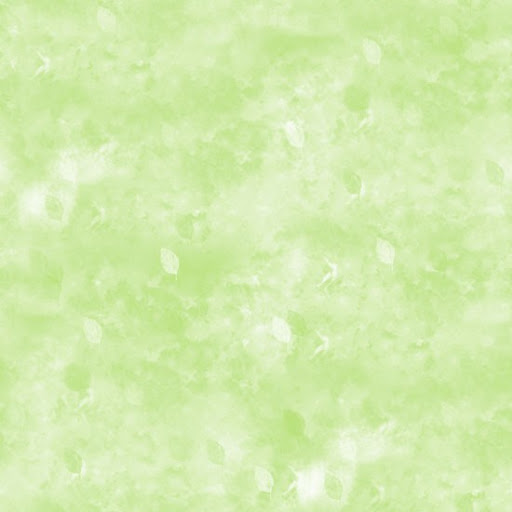 «Давай узнаем, что сегодня делал Соня. 
Составь предложения по схеме: «Соня кушал/читал о ...»
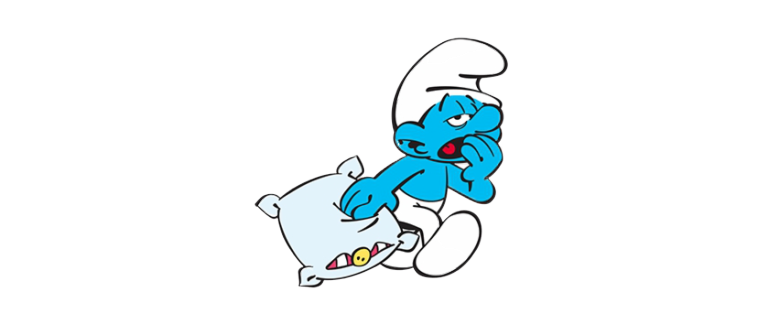 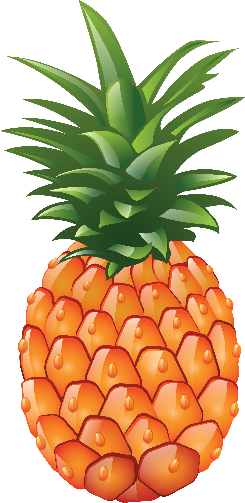 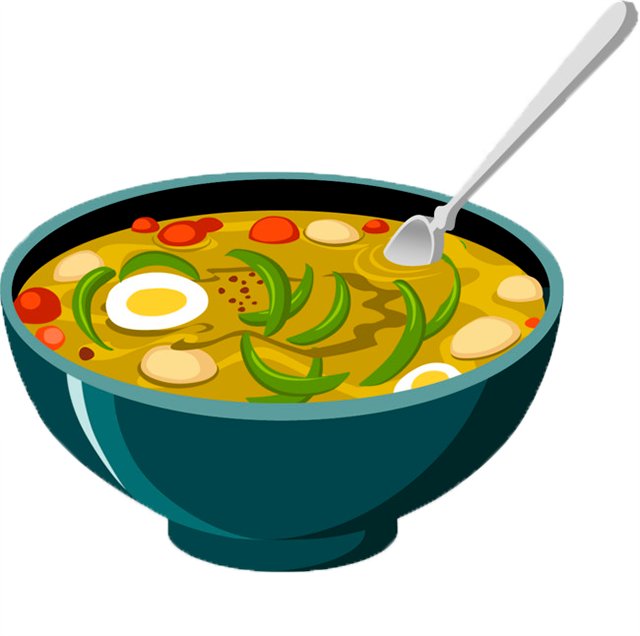 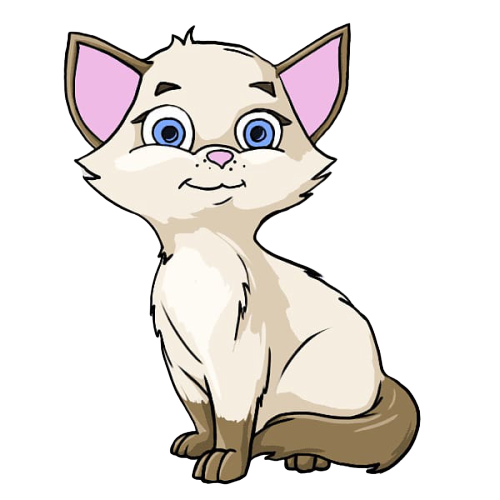 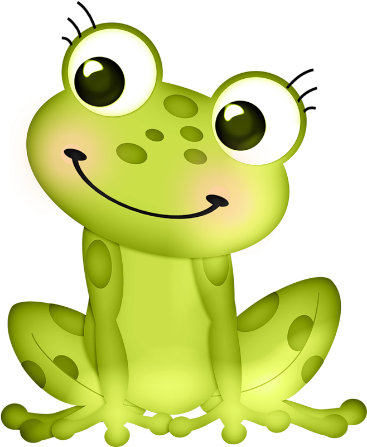 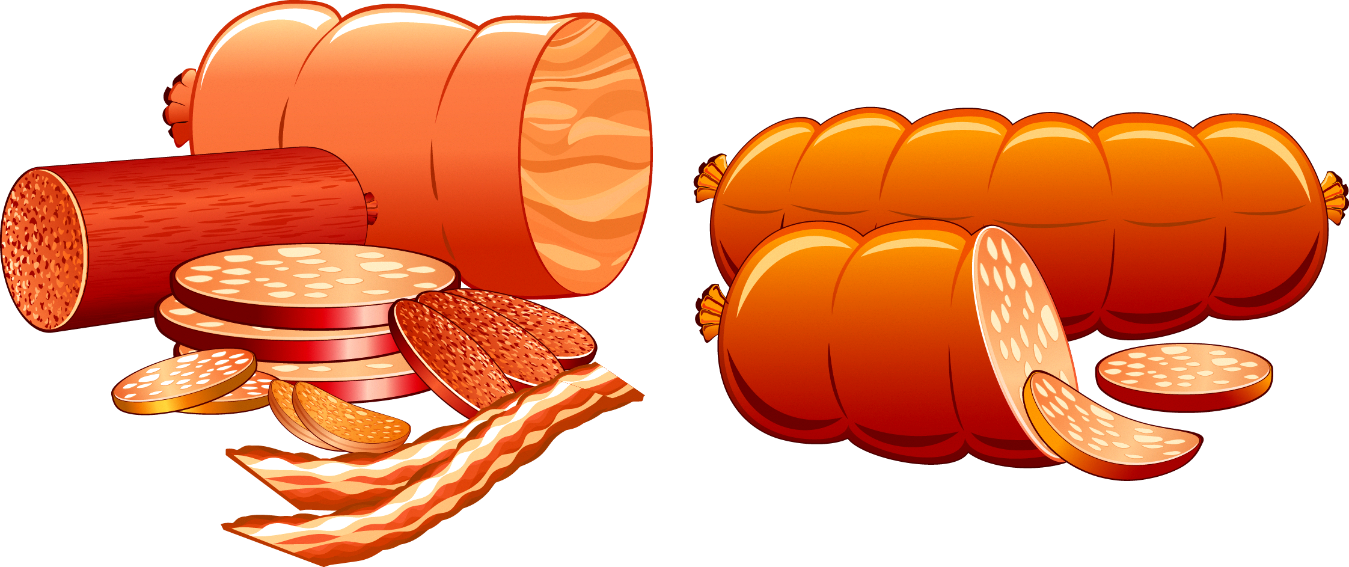 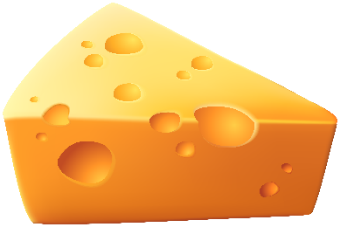 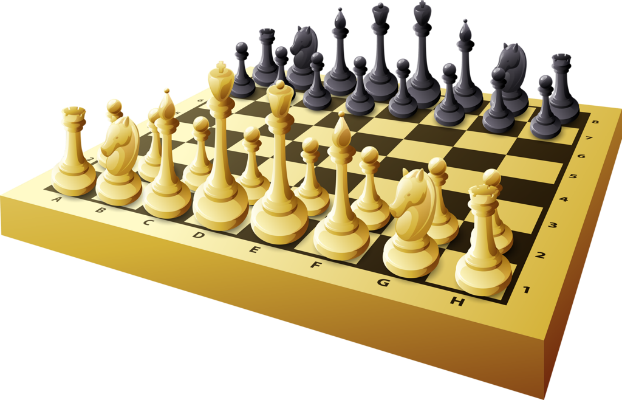 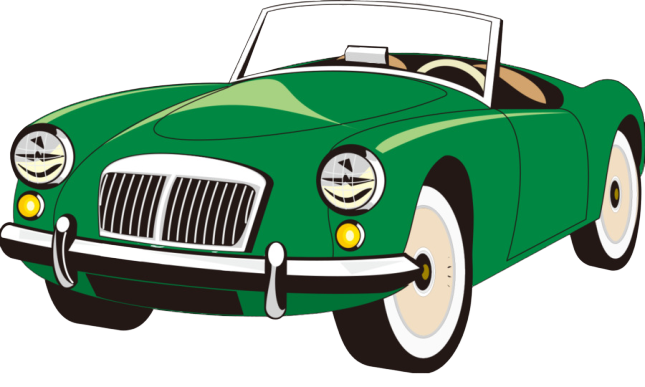 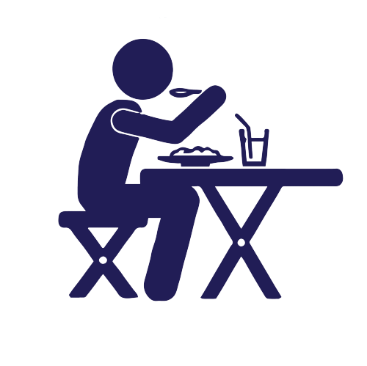 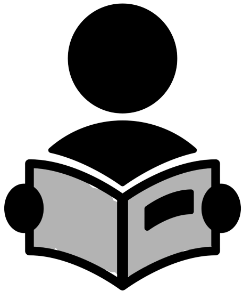 О
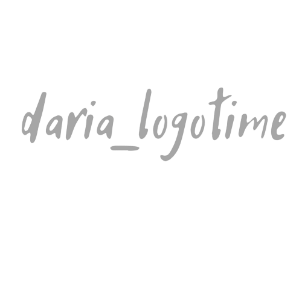 Жмите на пробел
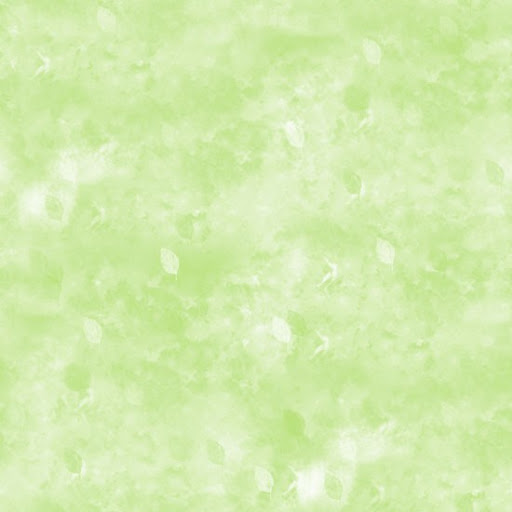 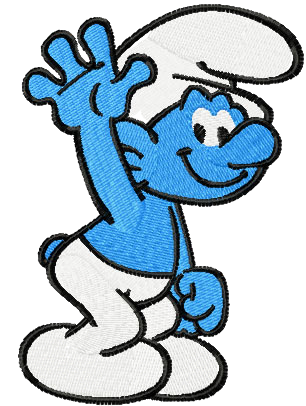 «Давай узнаем, что сегодня делал Шутник. 
Составь предложения по схеме: «Шутник думал о/играл с ...»
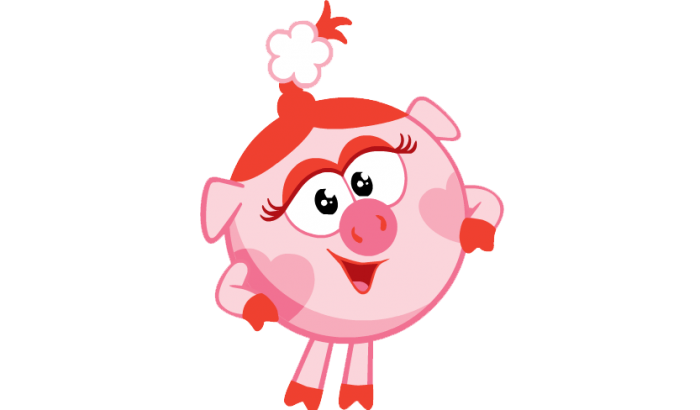 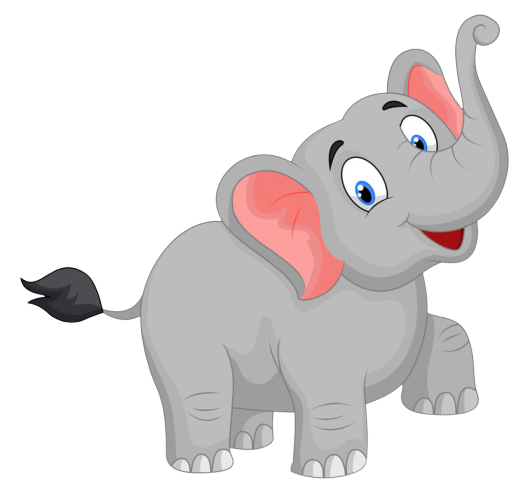 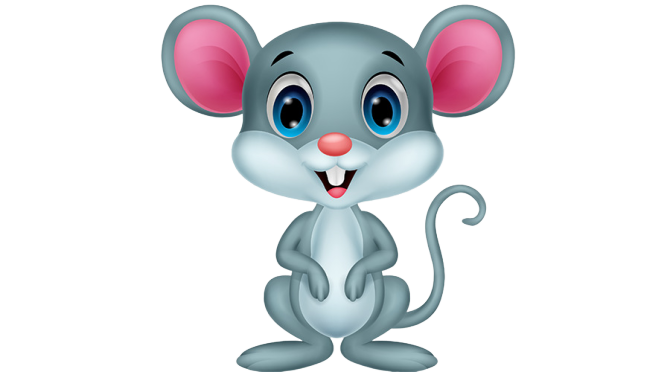 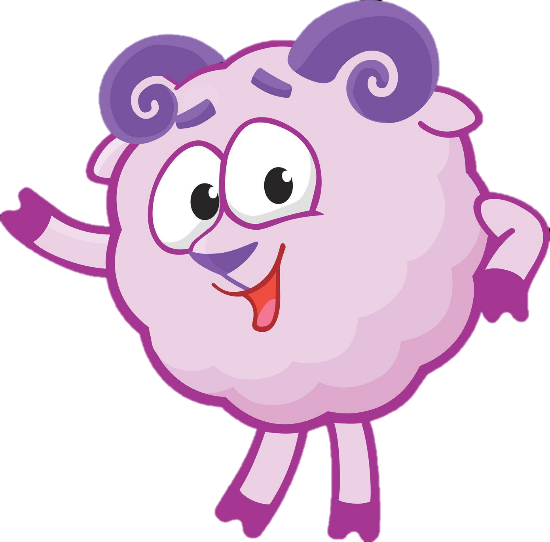 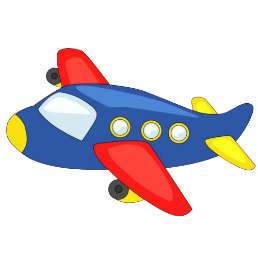 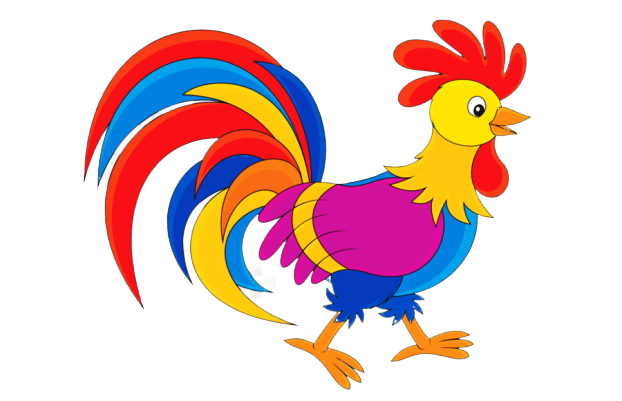 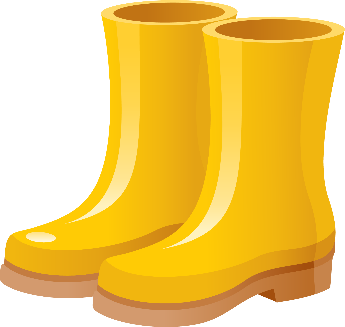 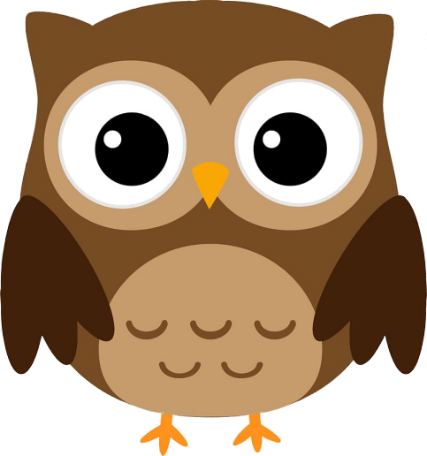 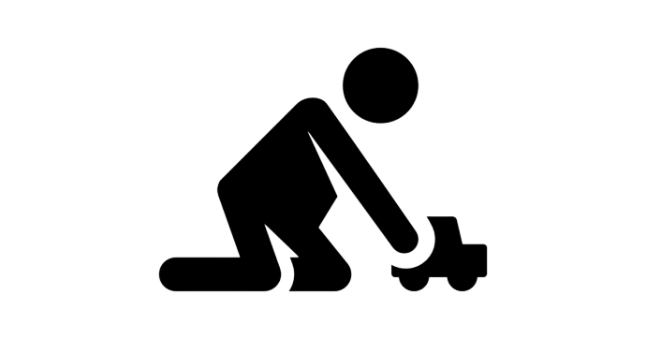 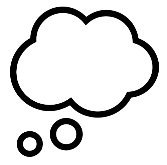 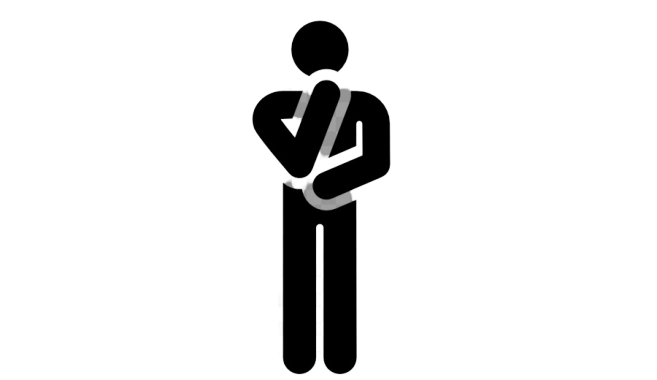 С
О
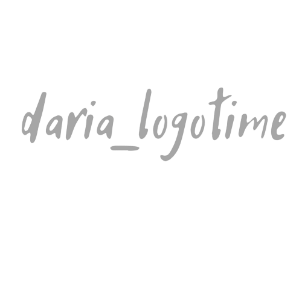 Жмите на пробел
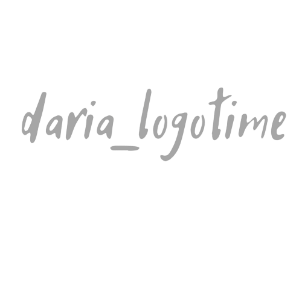 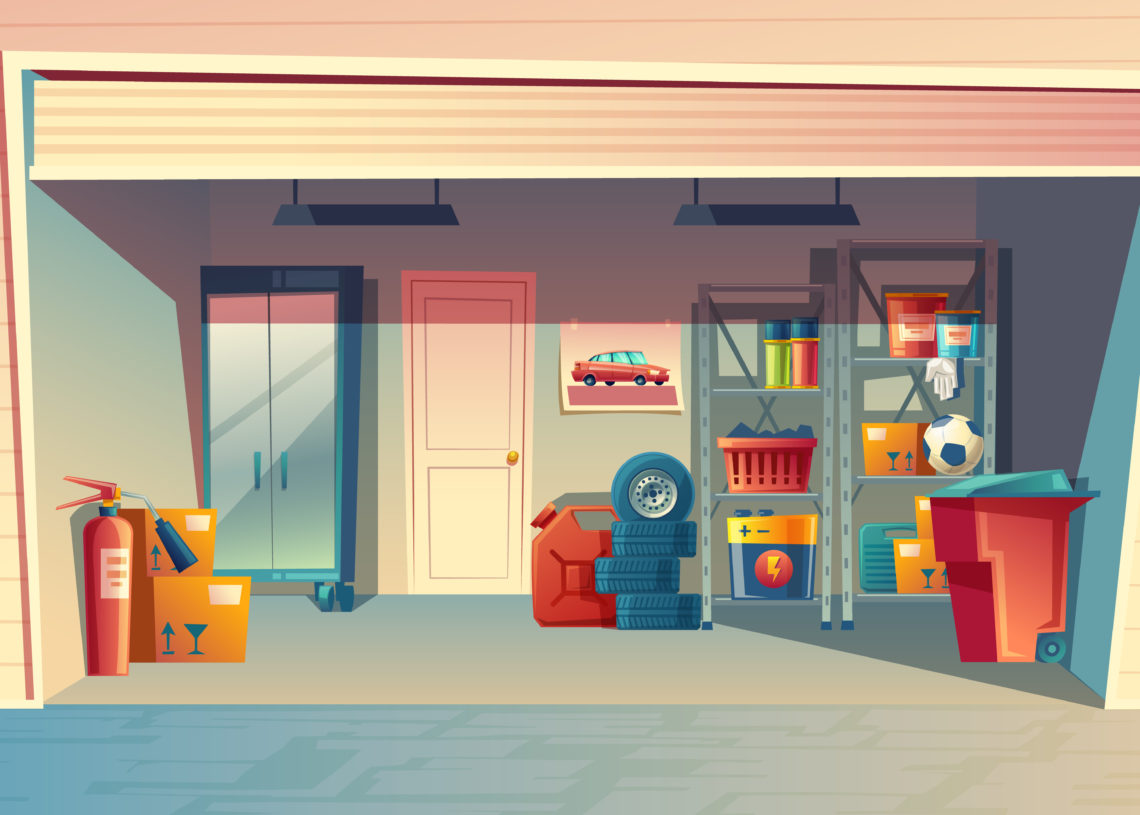 «Шутник пришел в гараж, чтобы проверить, все ли его вещи на месте. Назови, какой предмет слева/справа/над/под/между… 
Отвечать нужно полностью»
Жмите на картинки
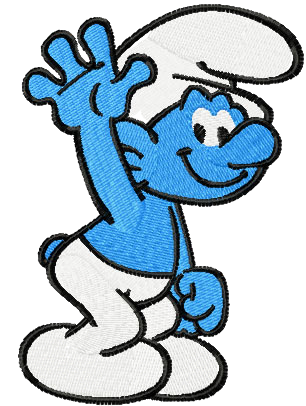 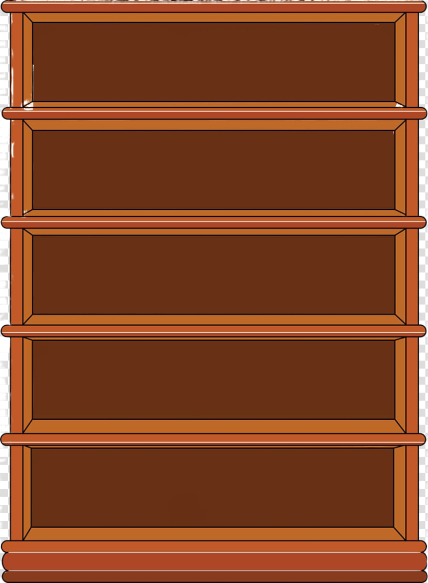 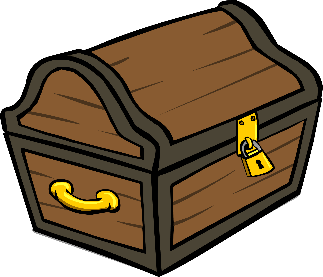 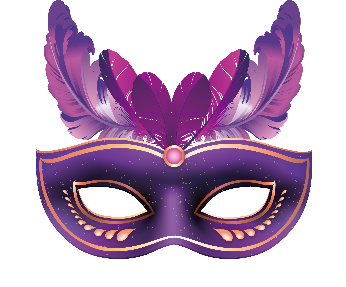 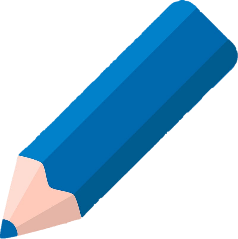 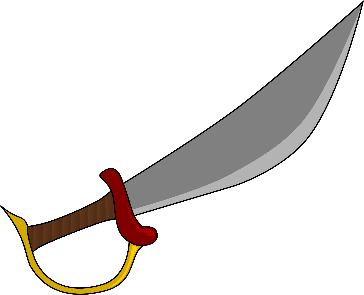 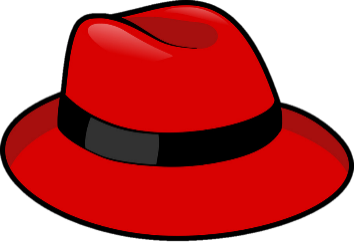 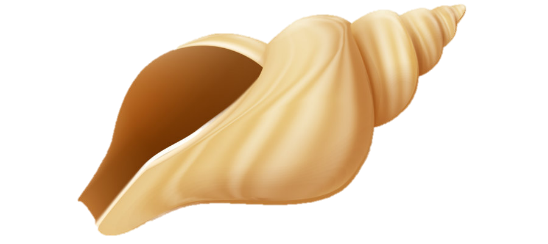 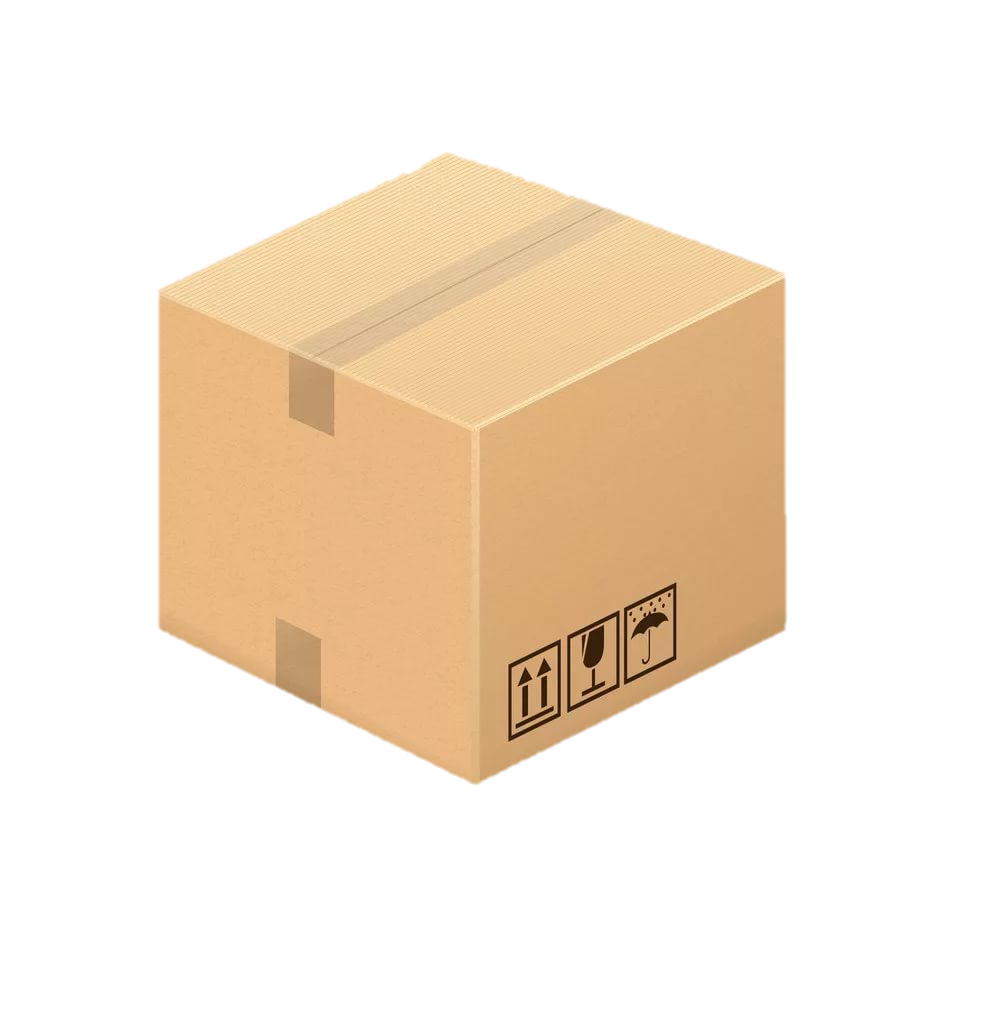 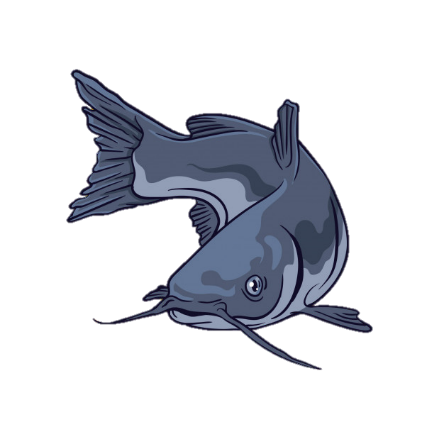 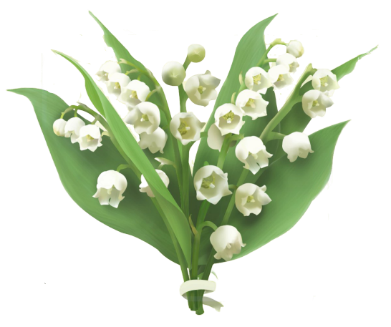 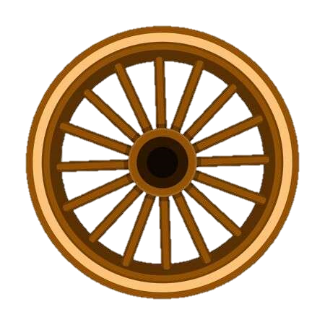 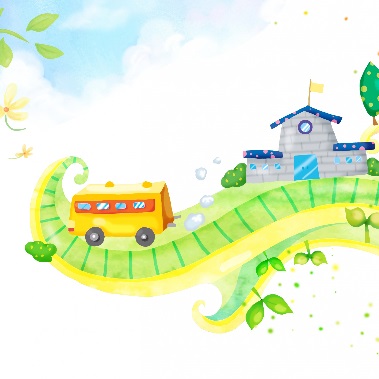 Но вот, беда. Не хватает его любимого рисунка! Как ты думаешь, где он?
(нажмите на коробку)
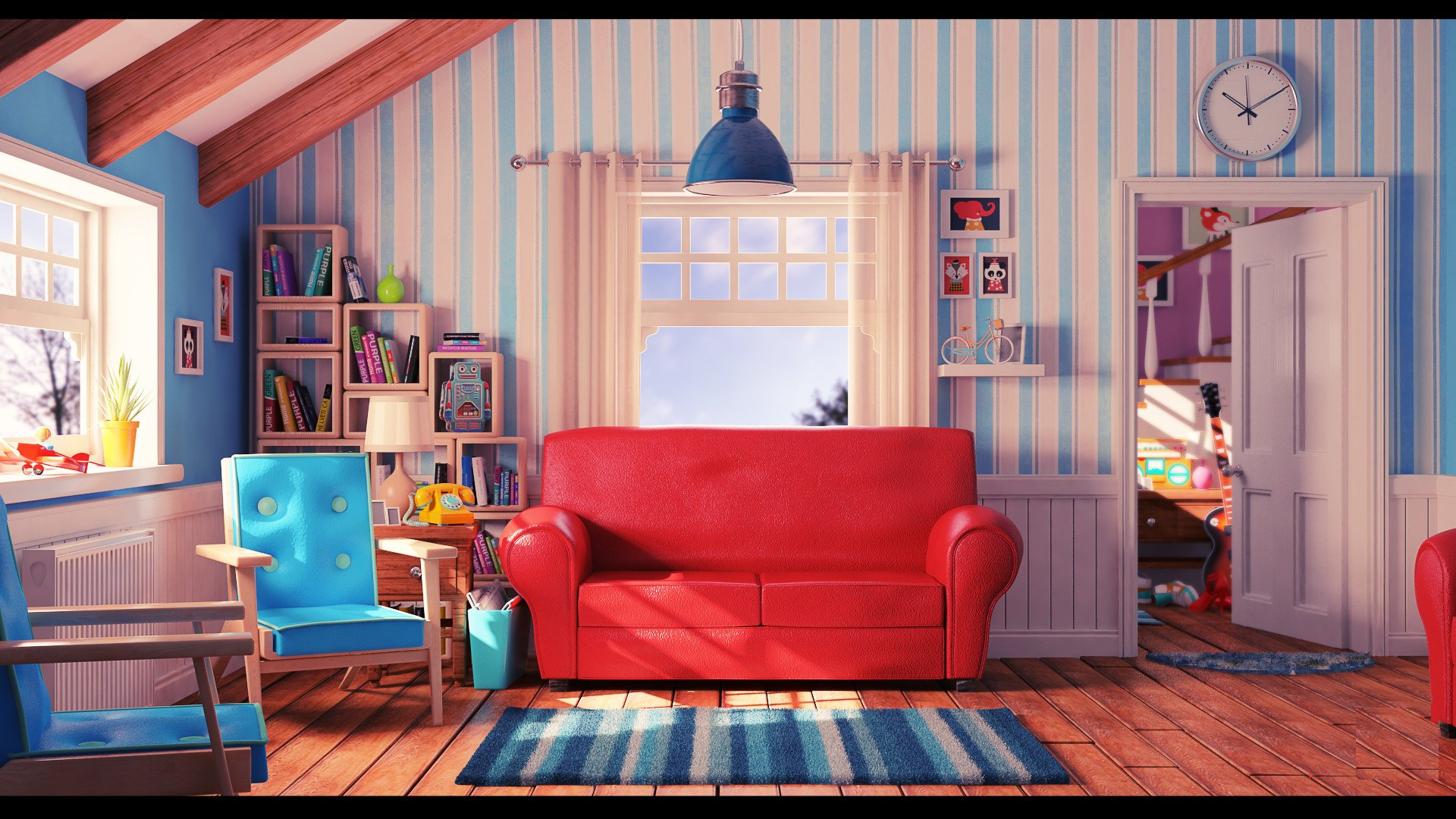 «Шутник, Соня и Смурфетта захотели посмотреть телевизор. 
Назови, что же они там увидели? Как будет «один», а как «много»?»
Жмите на пробел
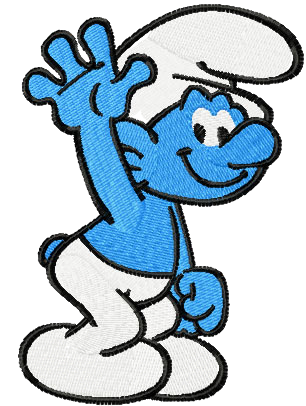 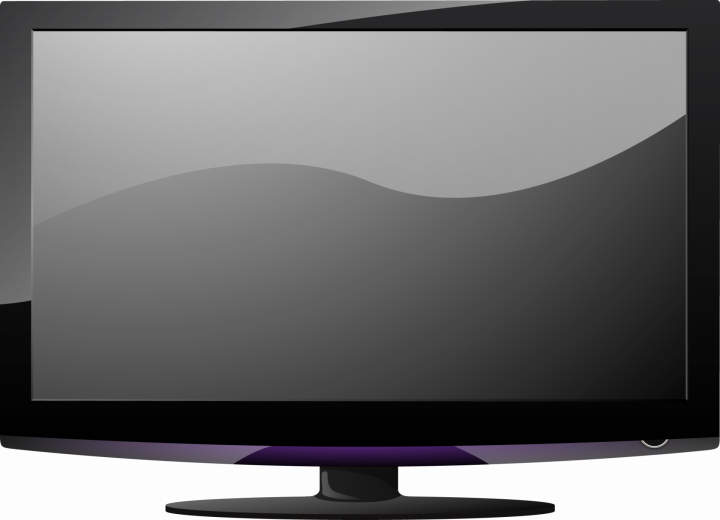 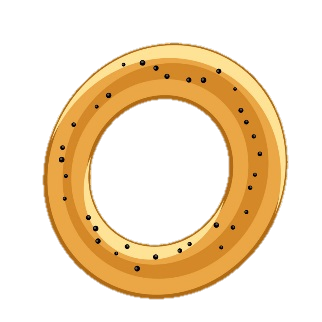 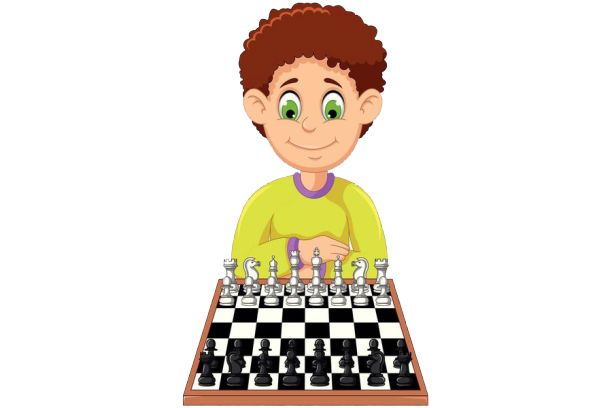 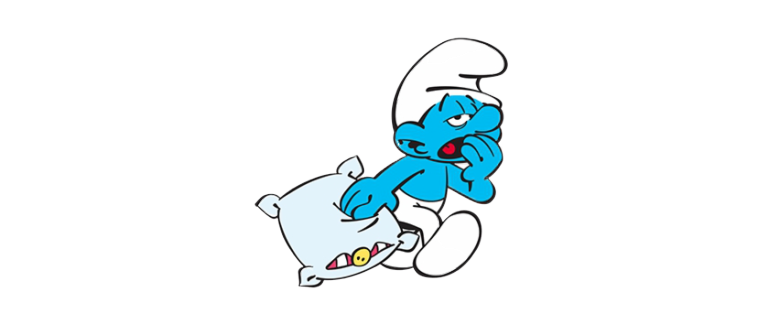 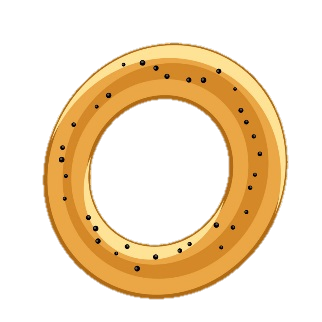 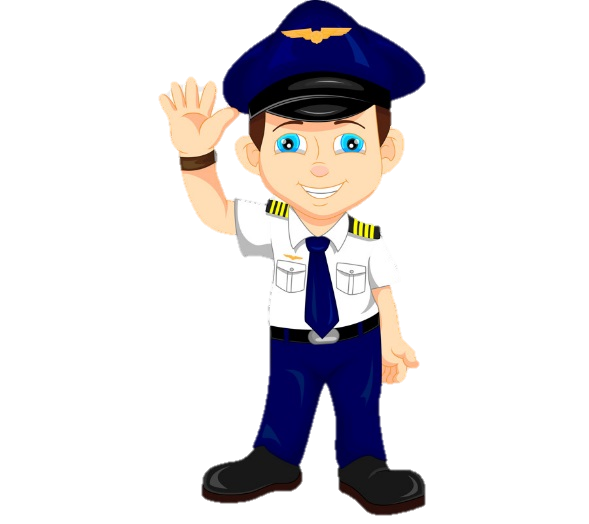 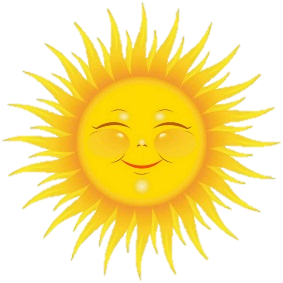 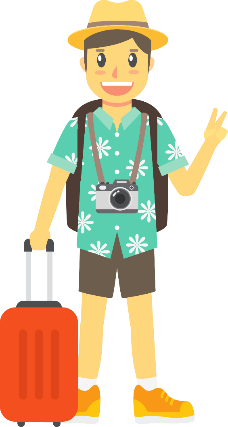 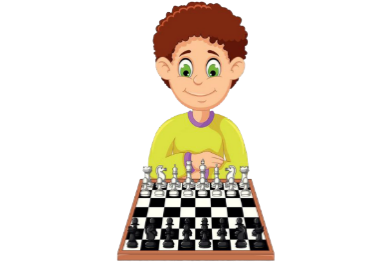 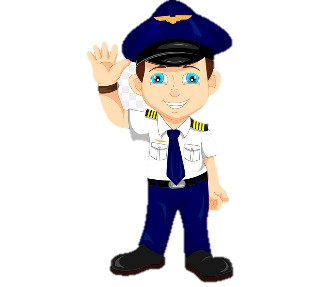 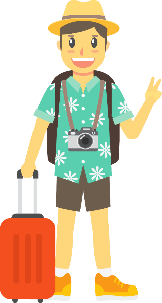 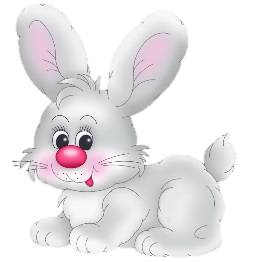 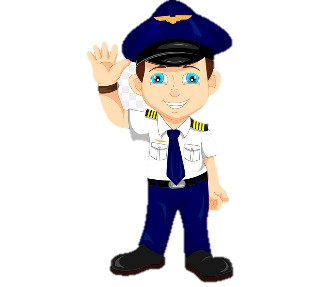 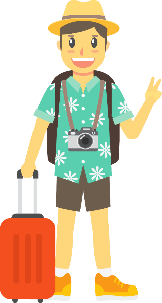 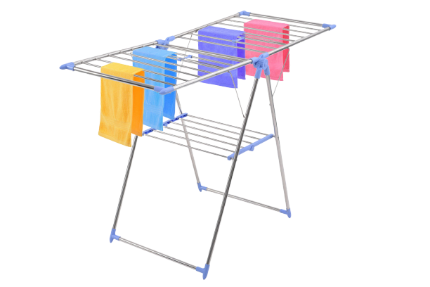 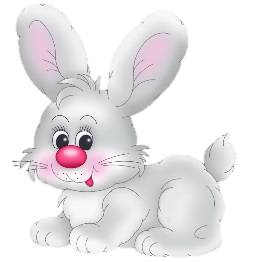 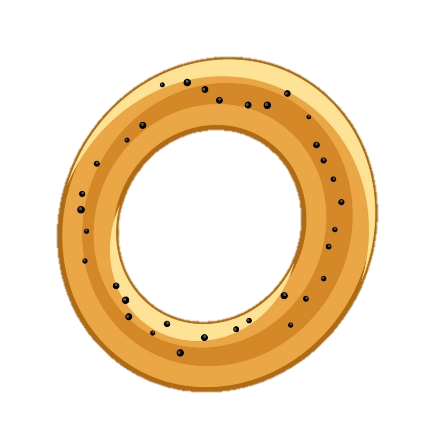 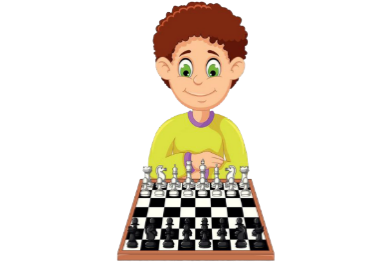 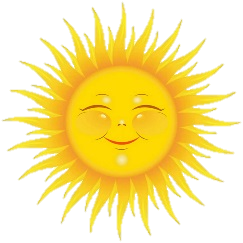 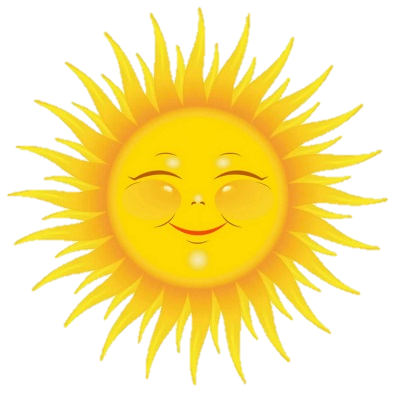 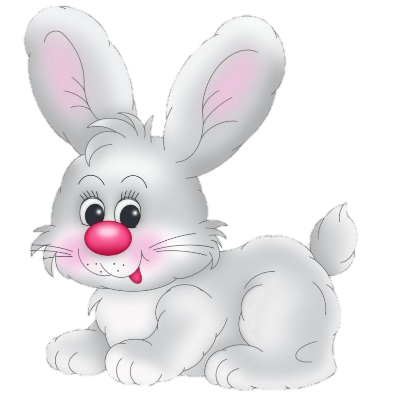 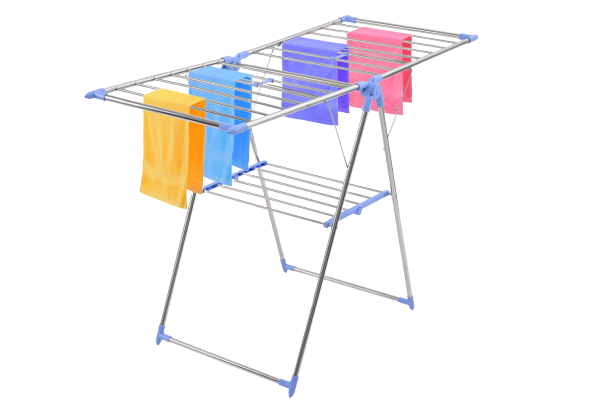 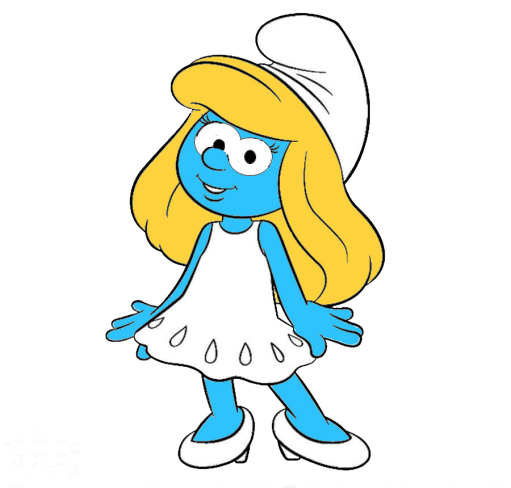 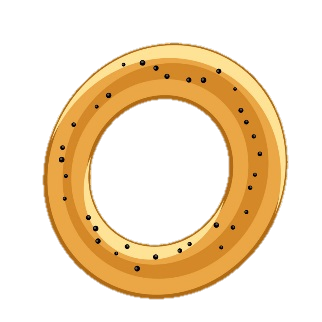 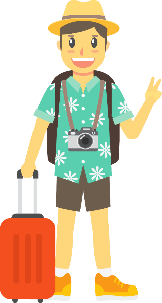 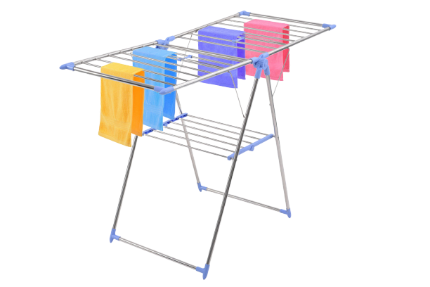 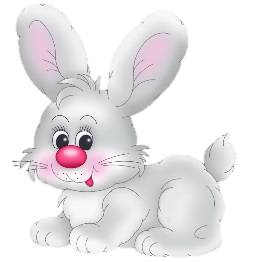 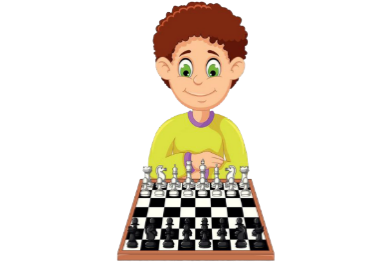 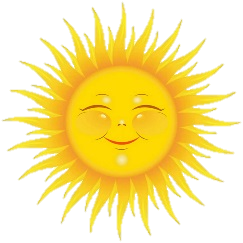 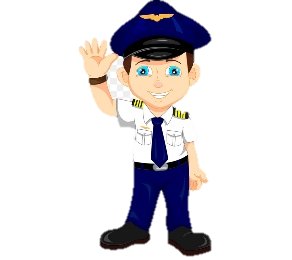 солнышко
сушка
сушилка
шахматист
путешественник
машинист
ушастик
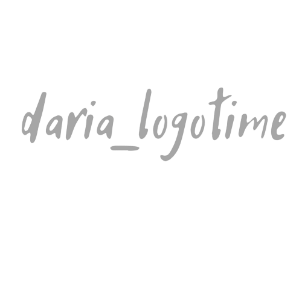 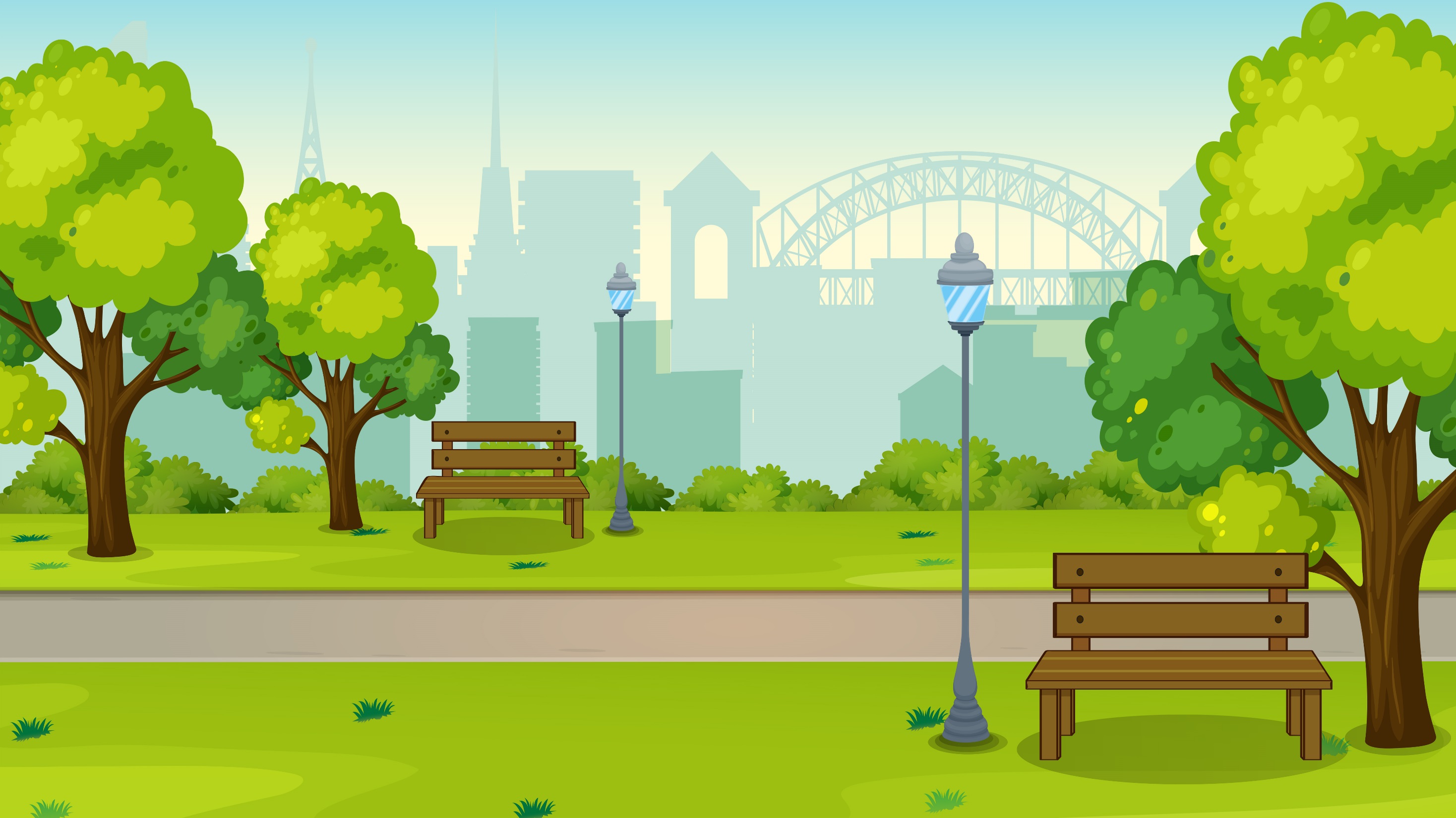 «Смурфики пошли гулять в парк. Они прощаются с тобой! Им было очень интересно заниматься! 

Вспомни, как всех зовут?
С каких звуков начинаются их имена? 
Какие звуки мы изучали на занятии?»
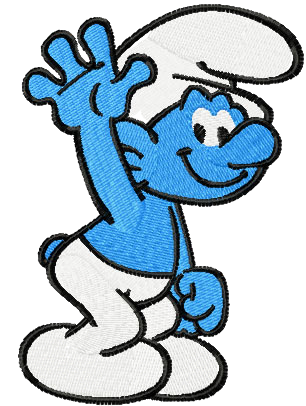 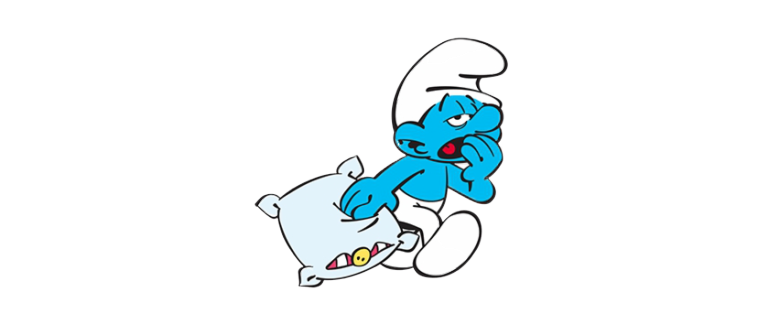 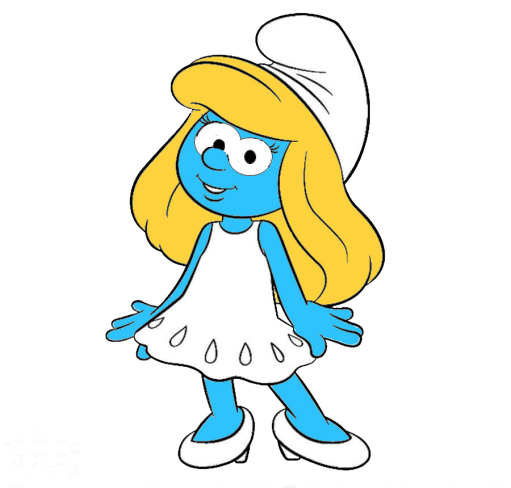 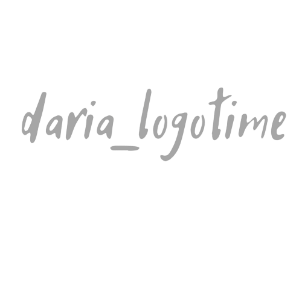